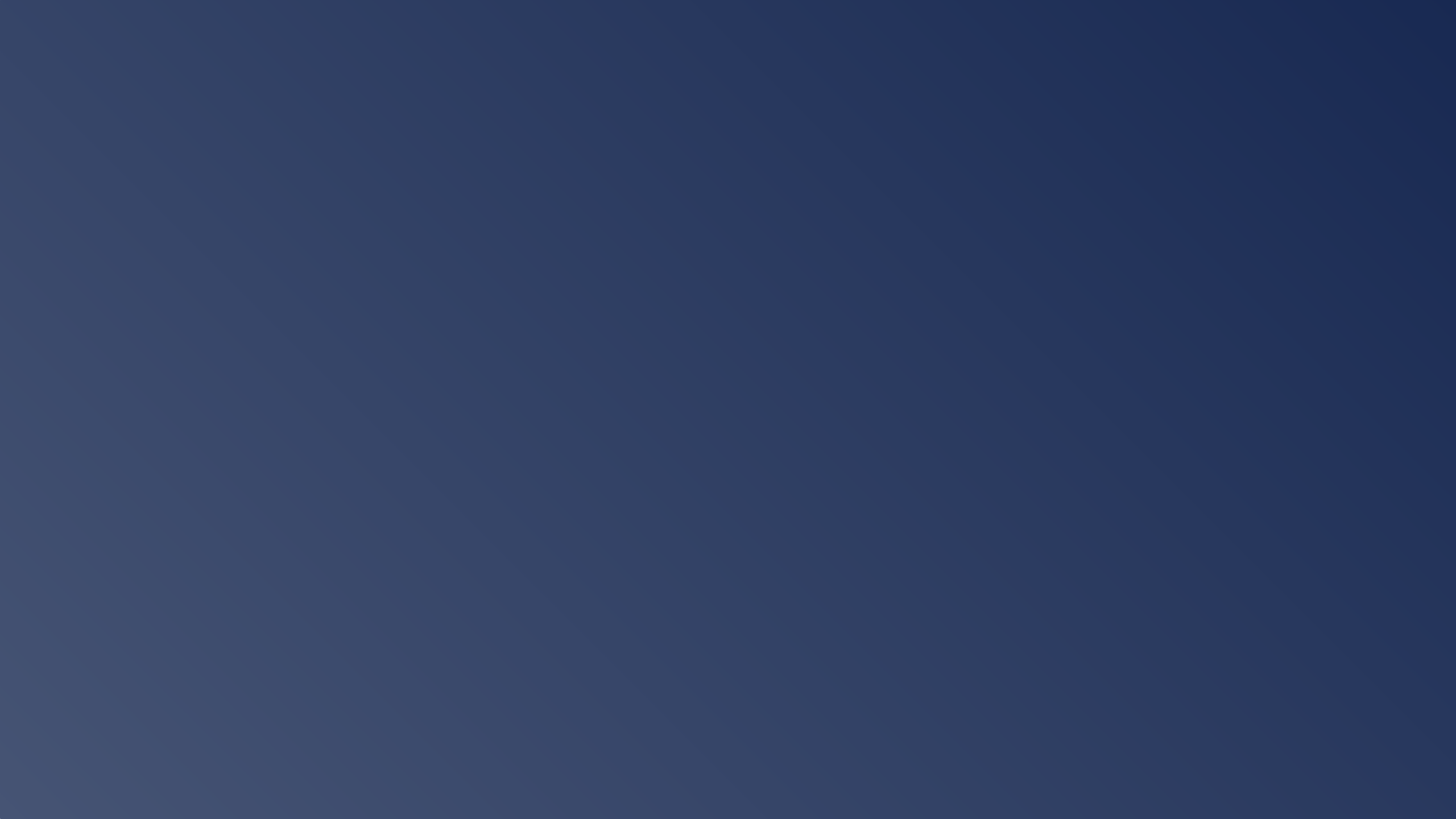 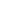 Engaging Modern L e arner s For Life
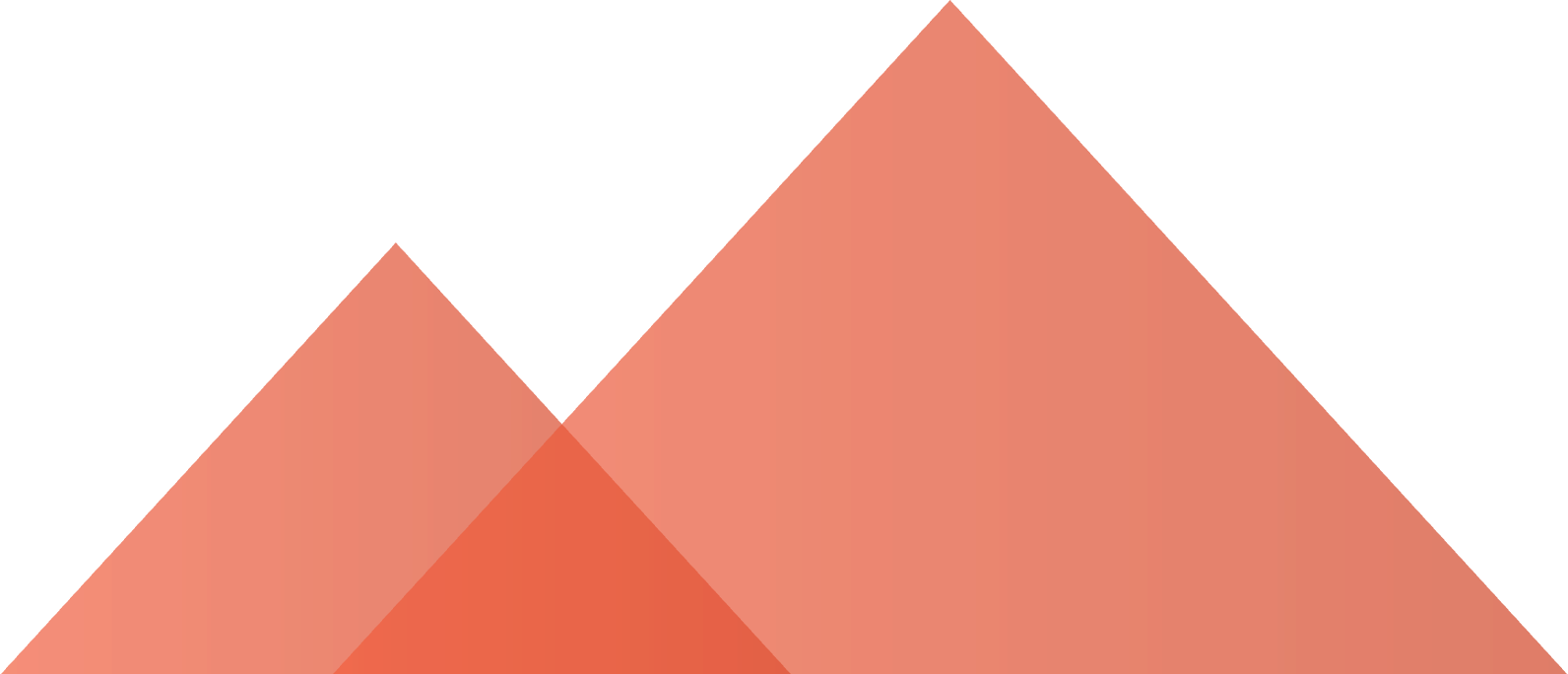 Message 101
Learn about the platform and what you can do!
[Speaker Notes: Webinar Resources: https://support.signalvine.com/hc/en-us/articles/23861101443341-Message-101-Training-Webinar 

---]
Agenda
What is Message
Maintenance
Messaging 101
Program Management
Resources
Q&A
Close
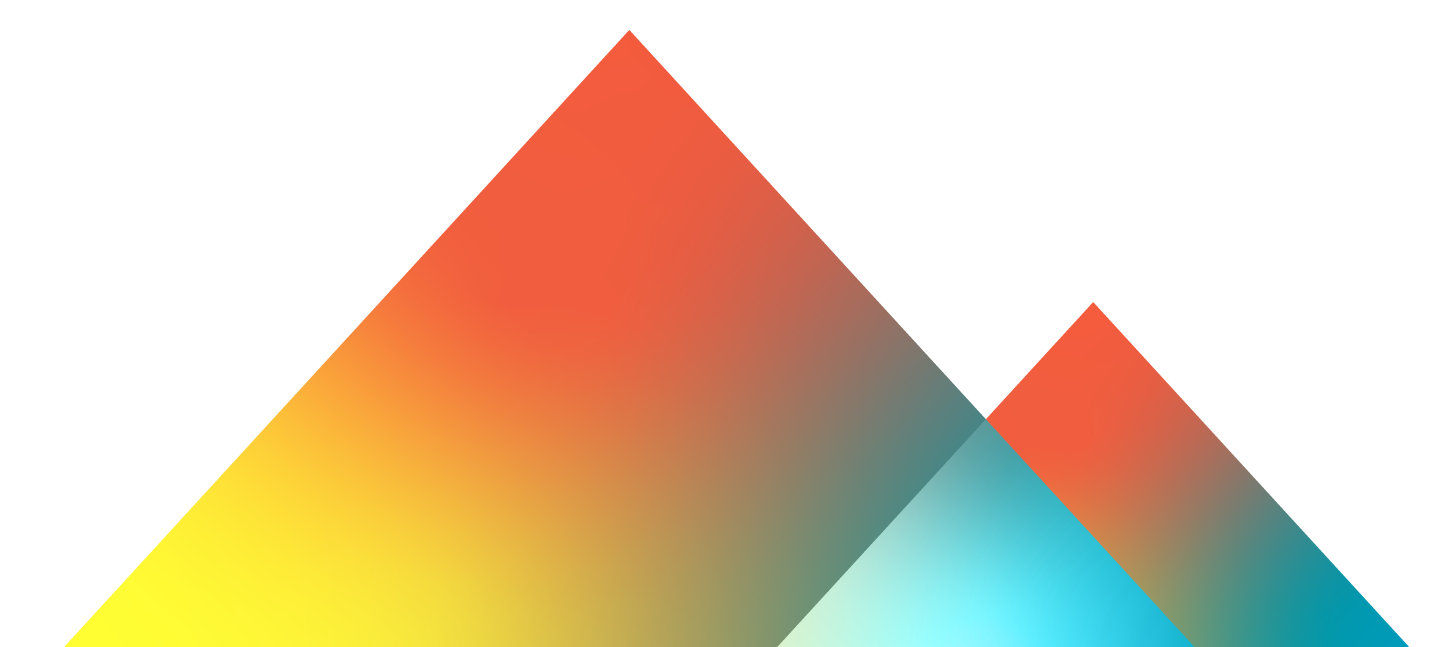 What is Message?
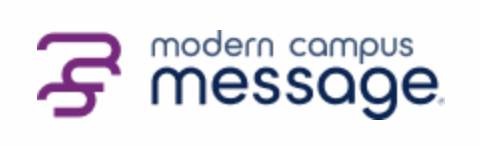 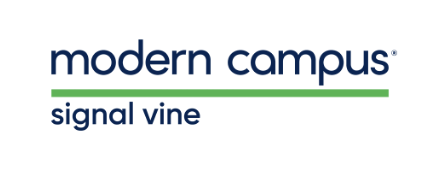 Message 101
Mobile App
Search “Modern Campus Message”
Web App
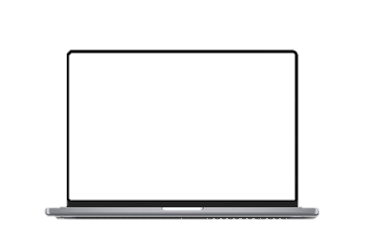 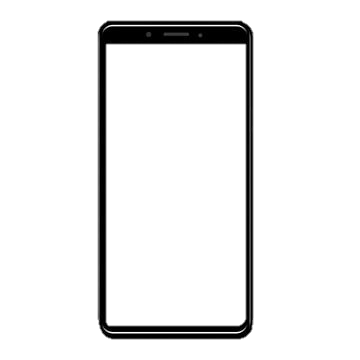 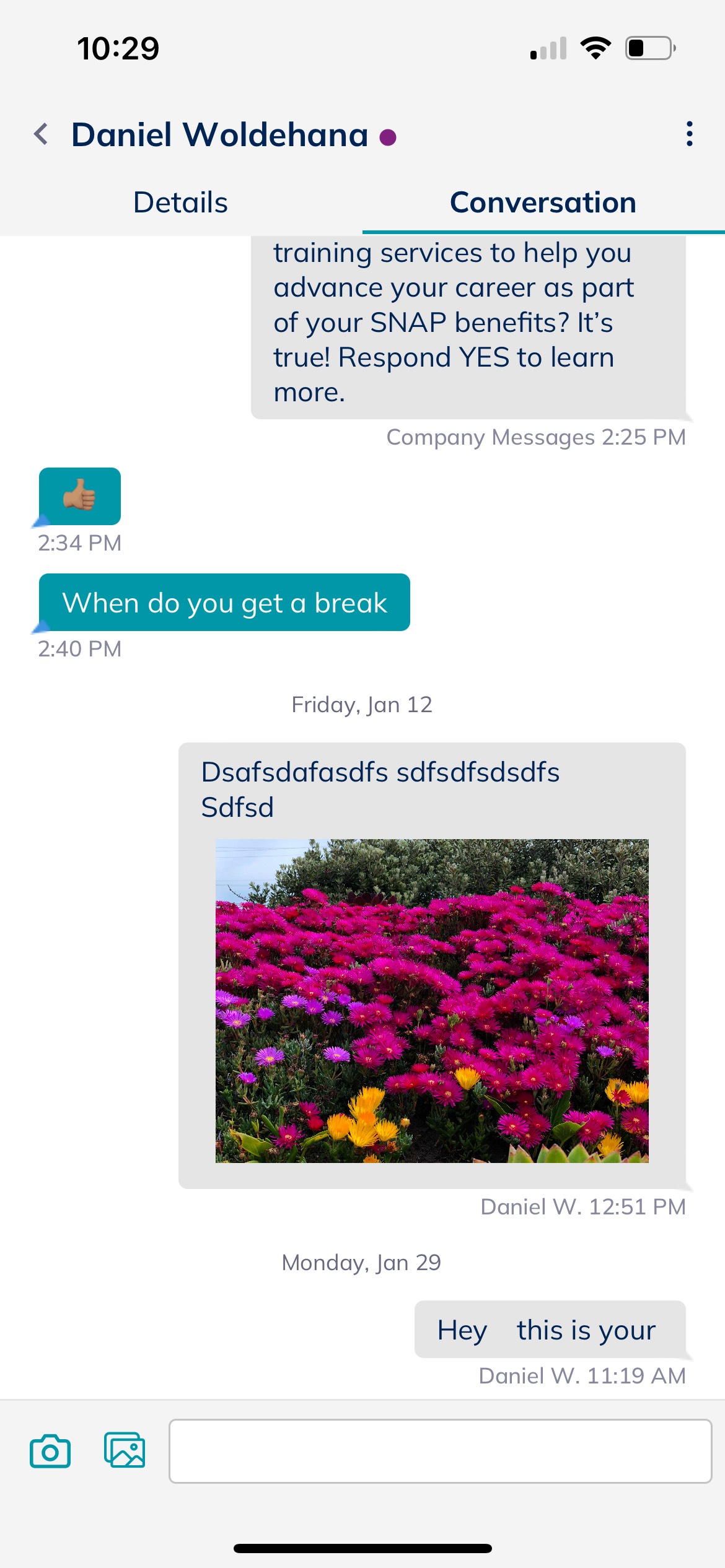 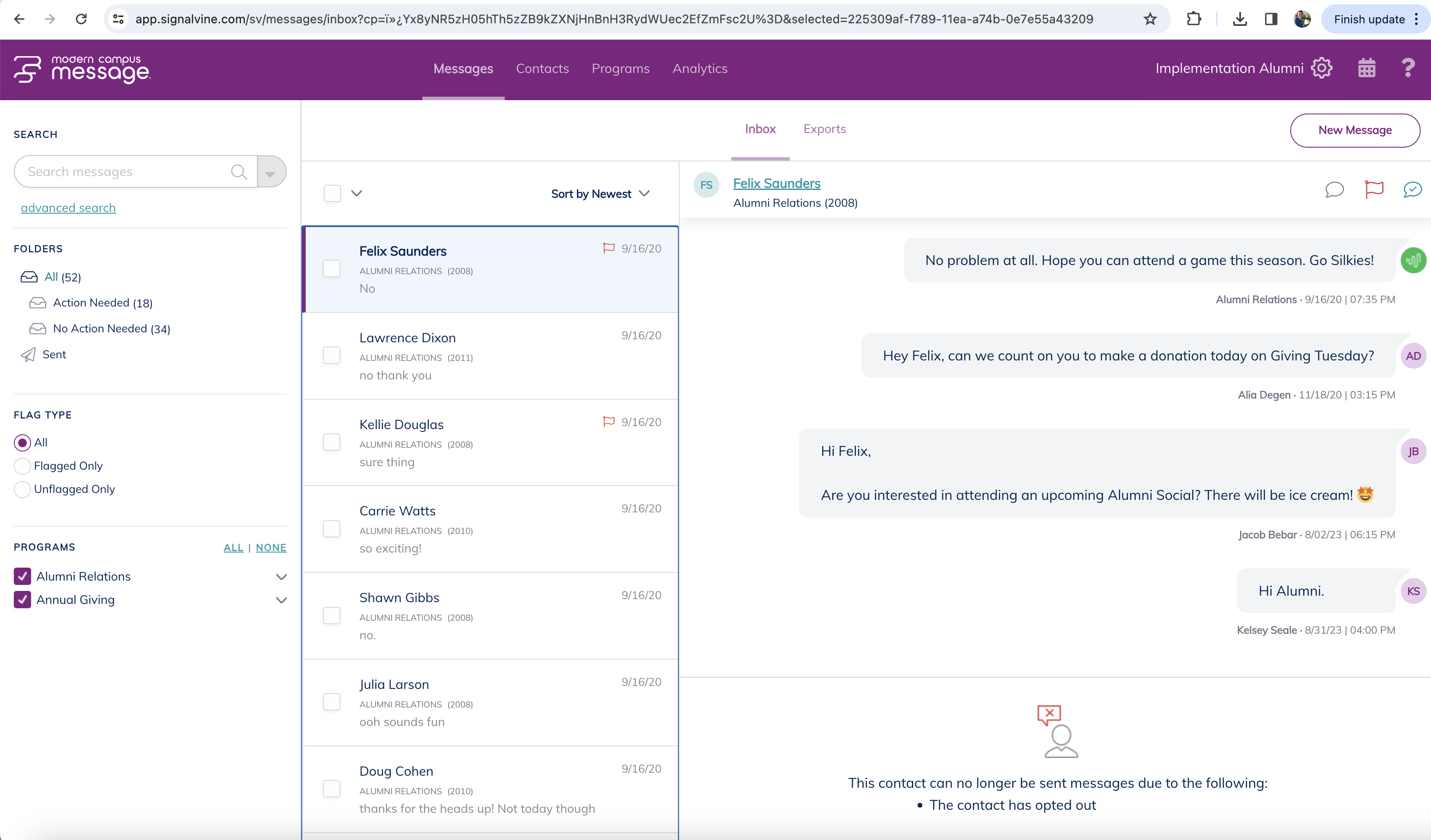 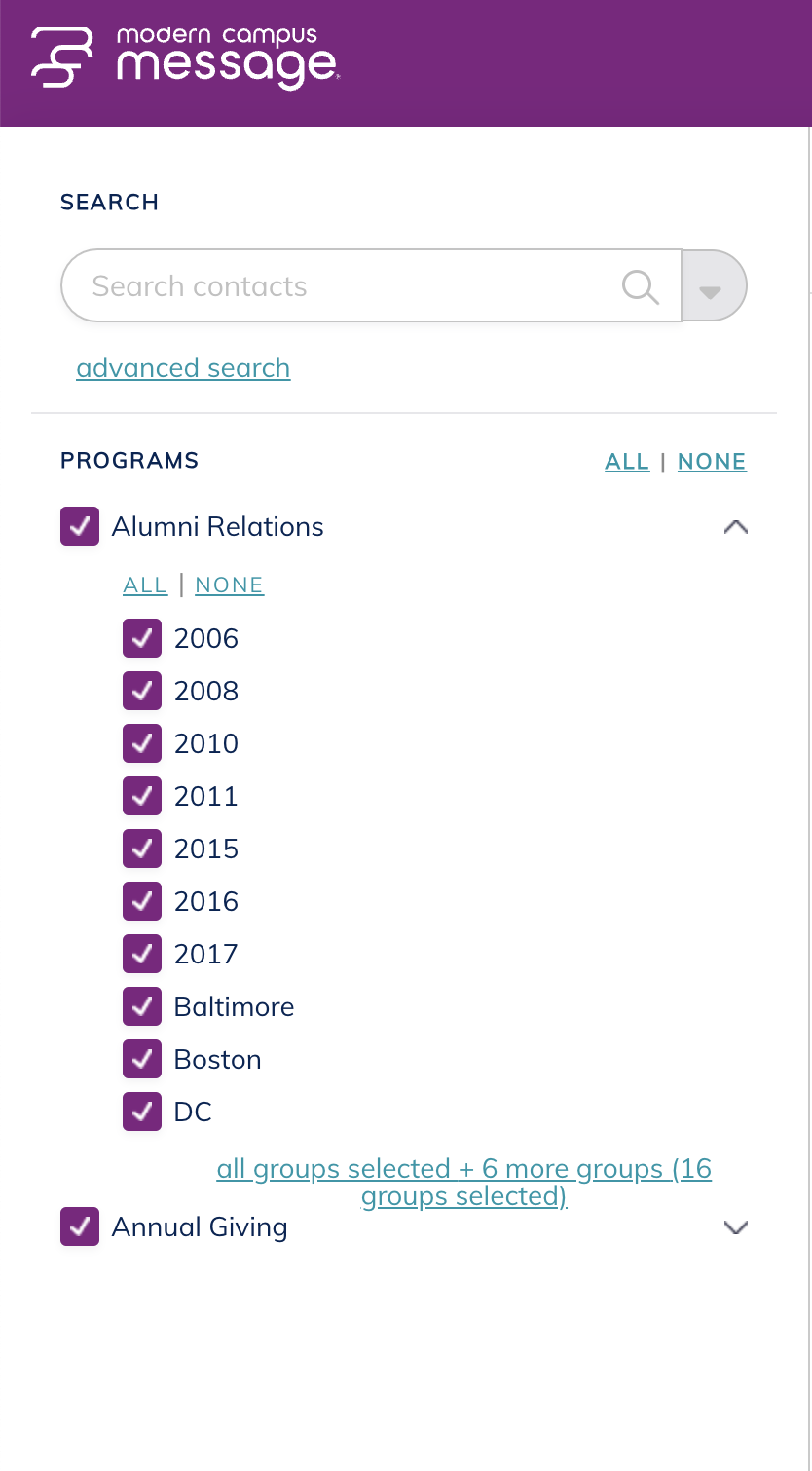 Your Role in Message
Account Admin
All student access
Invite users
Update settings
Import data
Program Admin
All assigned program access
Invite users to their program
Update settings of their program
Import data to their program
Counselor
Access to the students on their caseload
Message Maintenance
app.signalvine.com
Bookmark the url!
[Speaker Notes: app.signalvine.com]
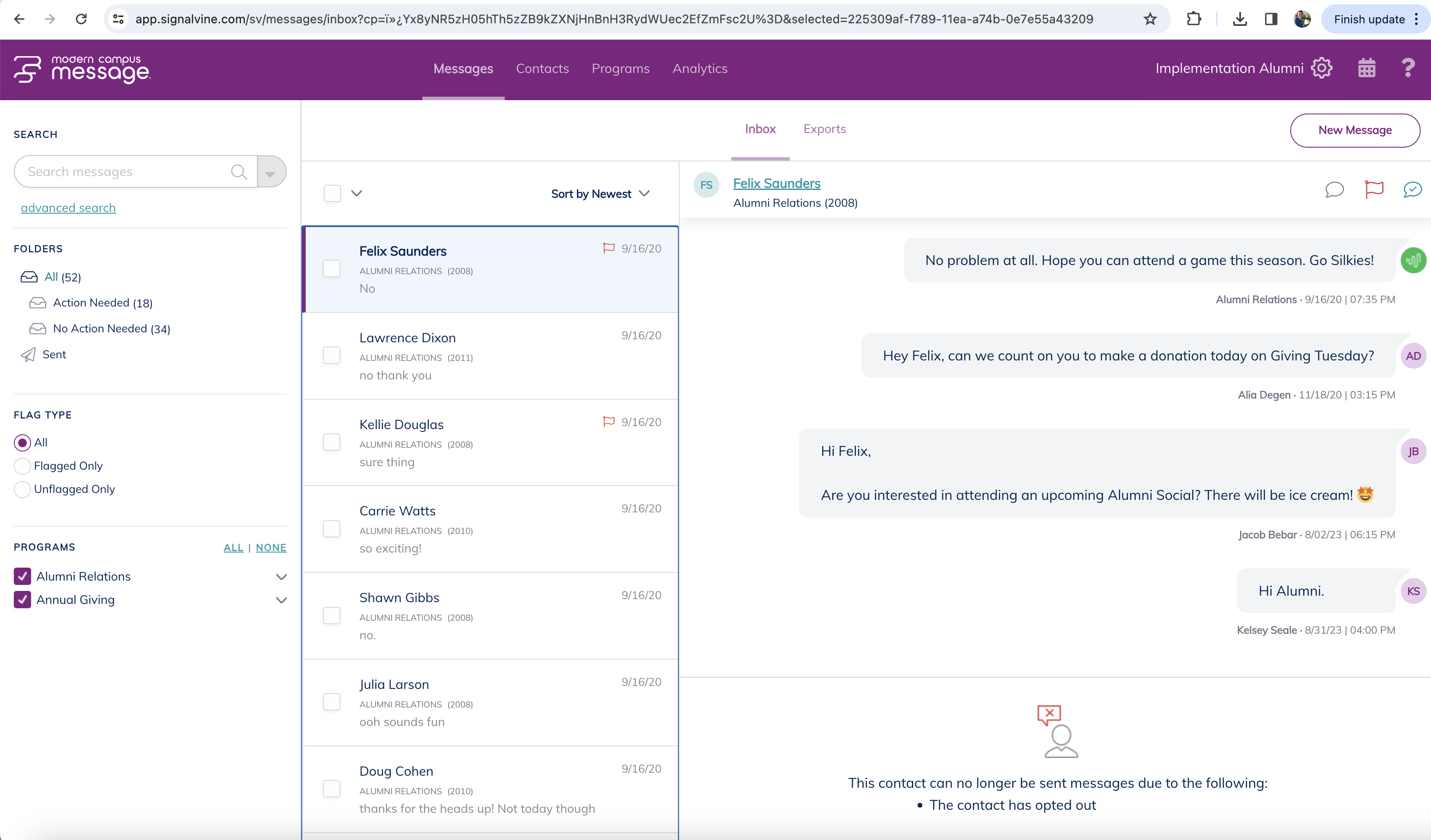 Message Inbox
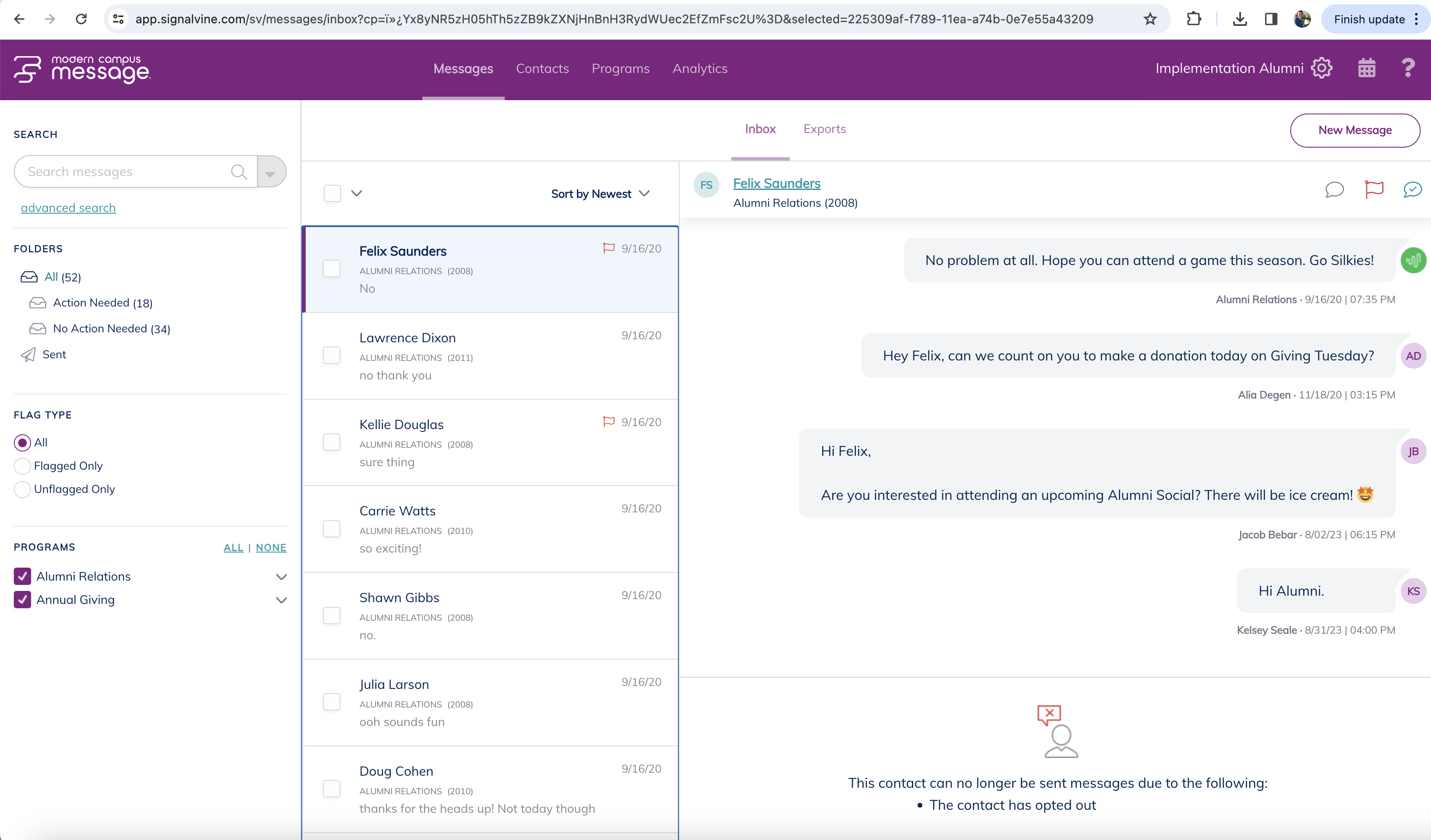 Inbox Folders
All
Action Needed
No Action Needed
Sent
Action Needed vs. No Action Needed
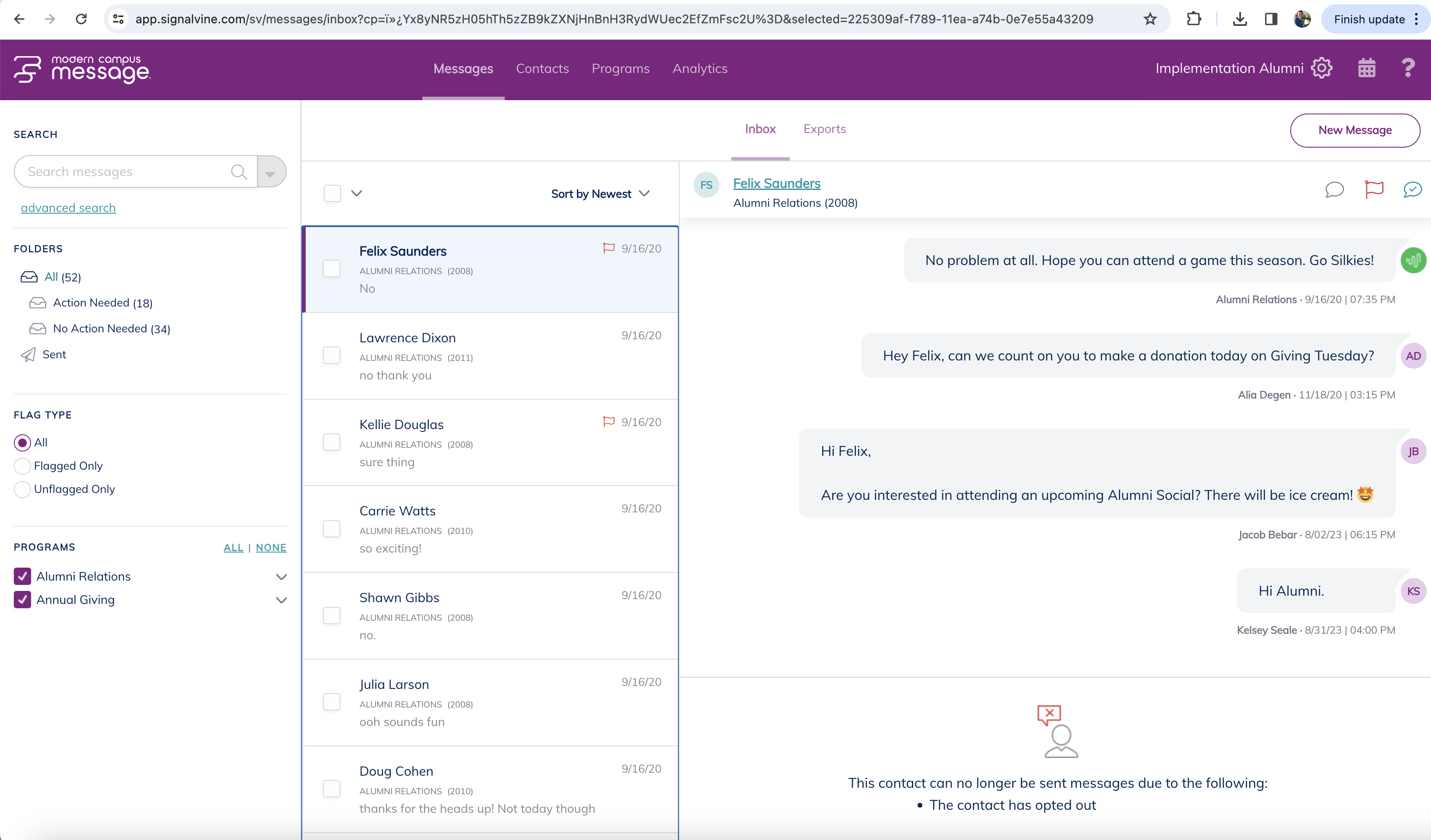 Focus on Action Needed
Messages that (might) require your attention
Be proactive with your inbox management!
Message Actions / Organization
Contacts Tab
[Speaker Notes: Webinar Resources: https://support.signalvine.com/hc/en-us/articles/23861101443341-Message-101-Training-Webinar]
Poll #2
What is your user role?
What type of messages do you typically send?
Texting 101
Start Your Message
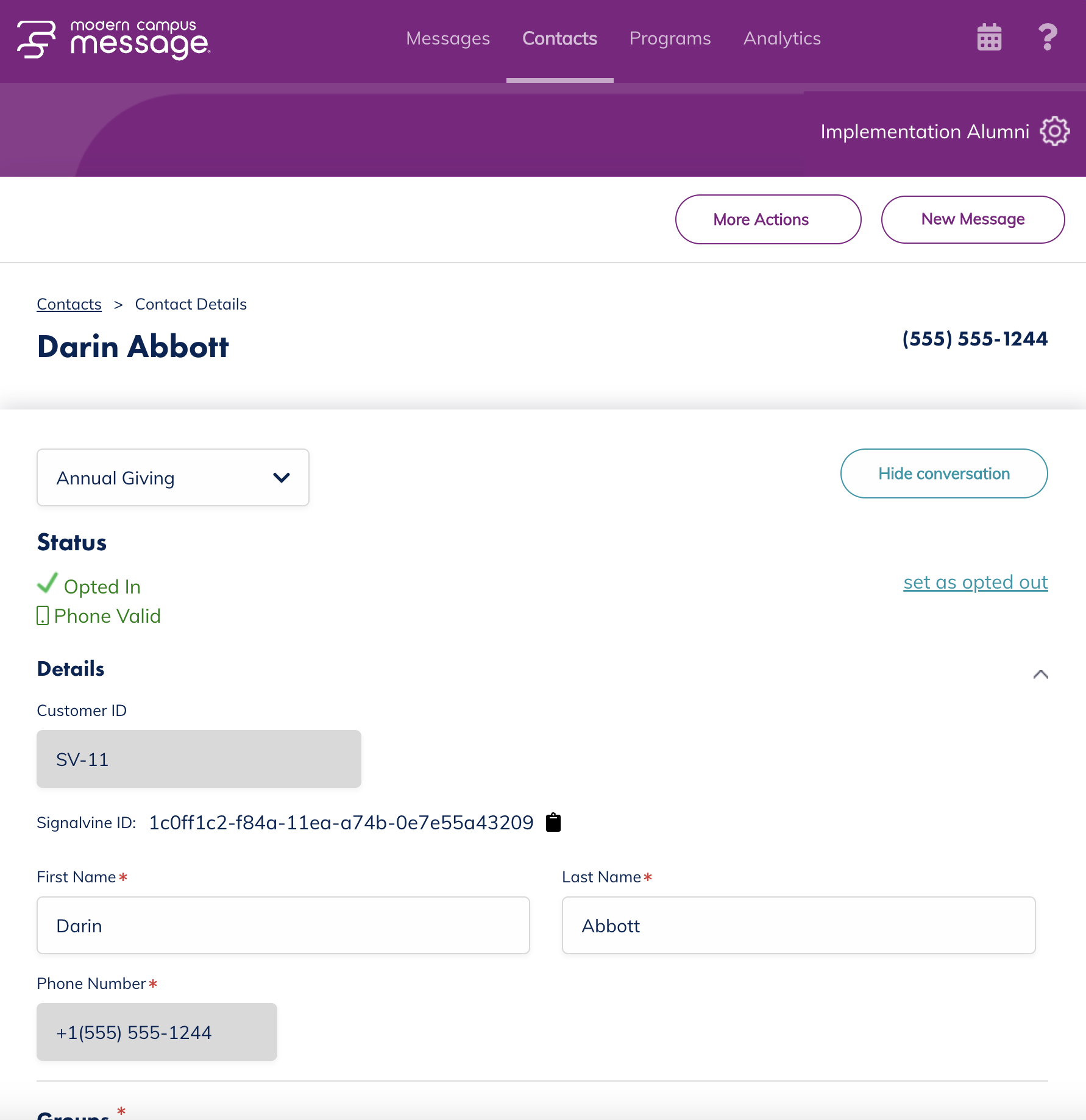 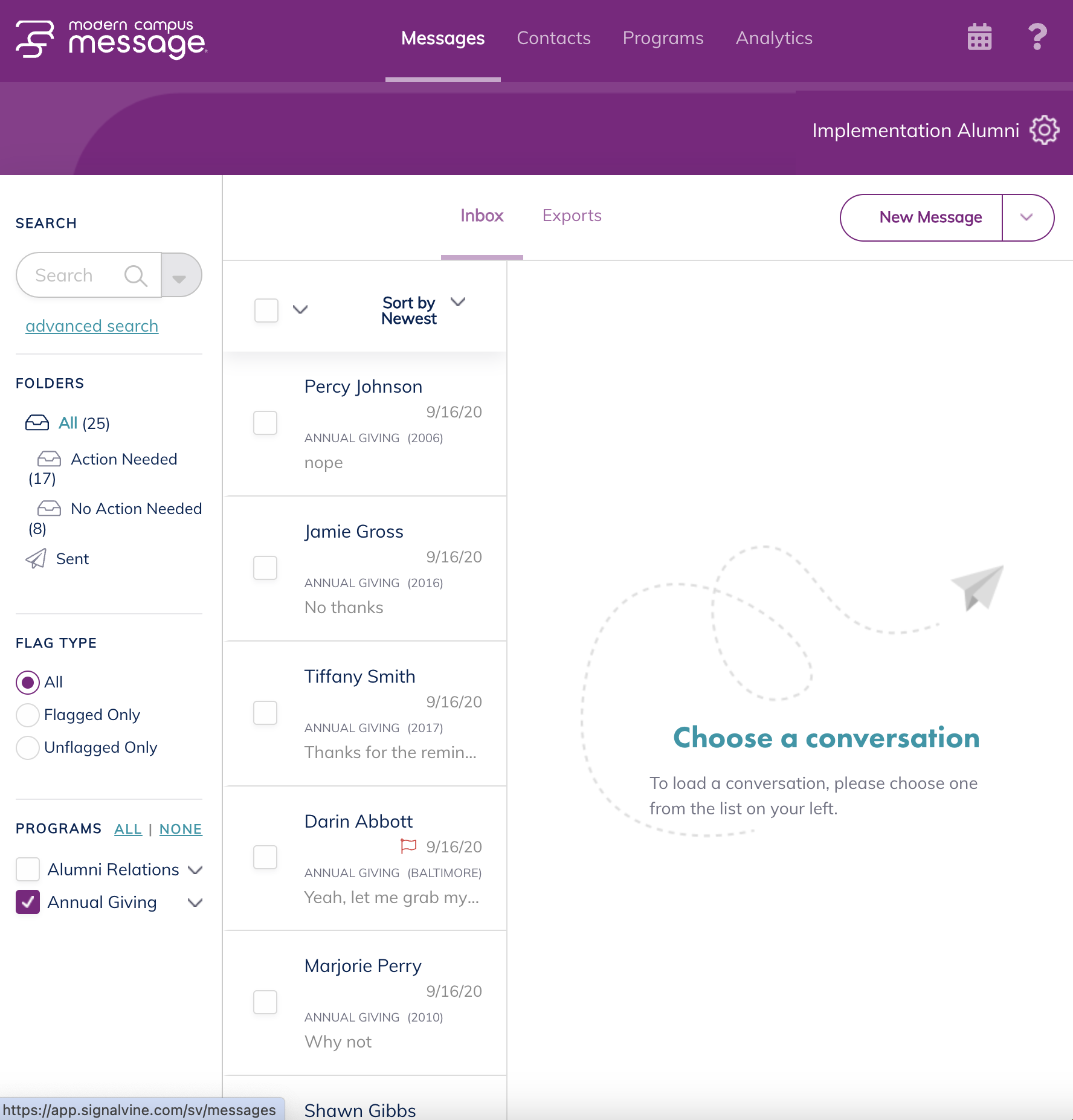 One to One Messaging
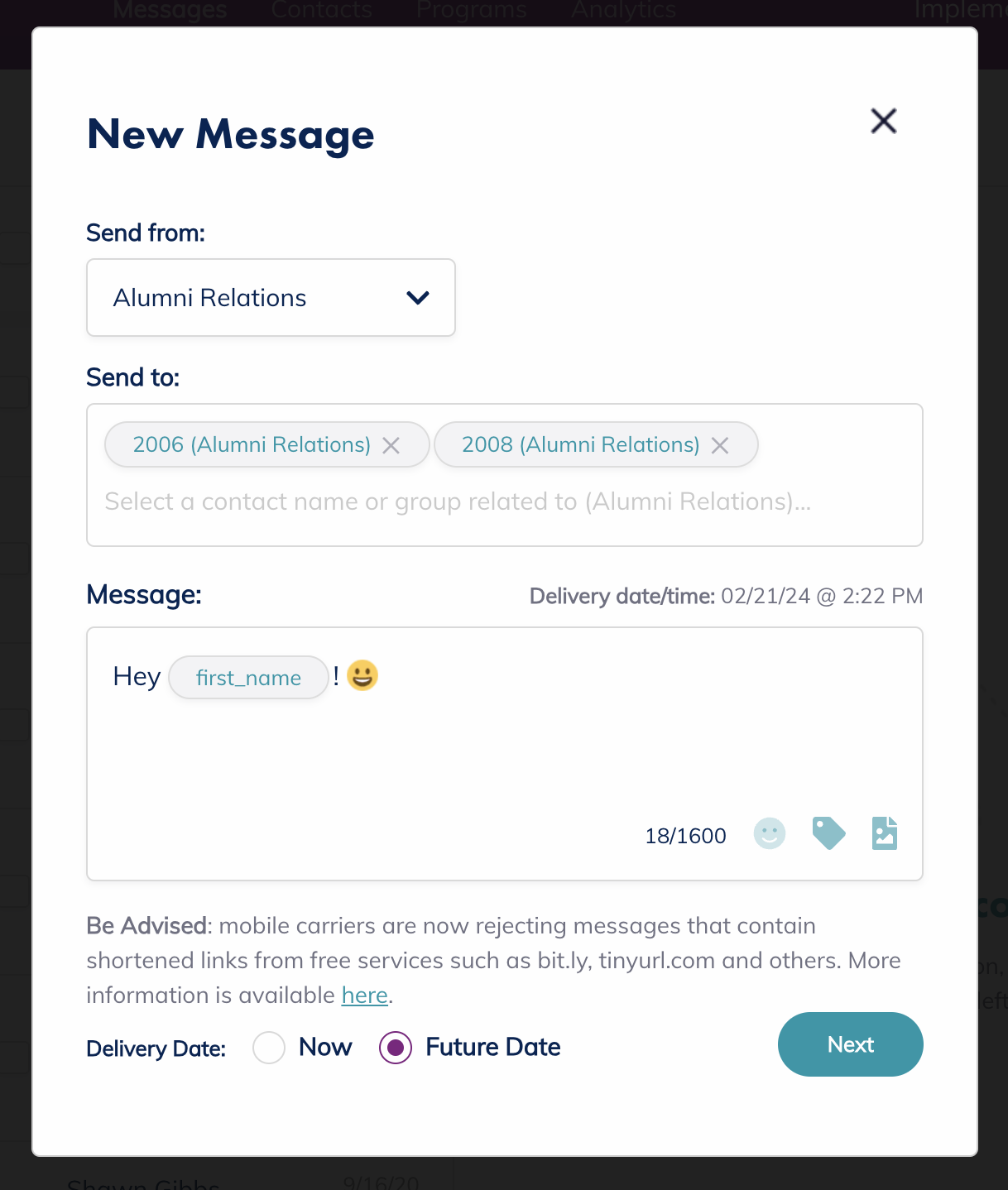 Hit “New Message”
Specify program and contacts
Personalize Message
Send now or schedule for the future
Bulk Messaging
Sending texts to more than one contact
Advanced Search
Copy and Paste
Program Messages
Advanced Search
Narrow down contacts
Use niche criteria
Copy and Paste a List
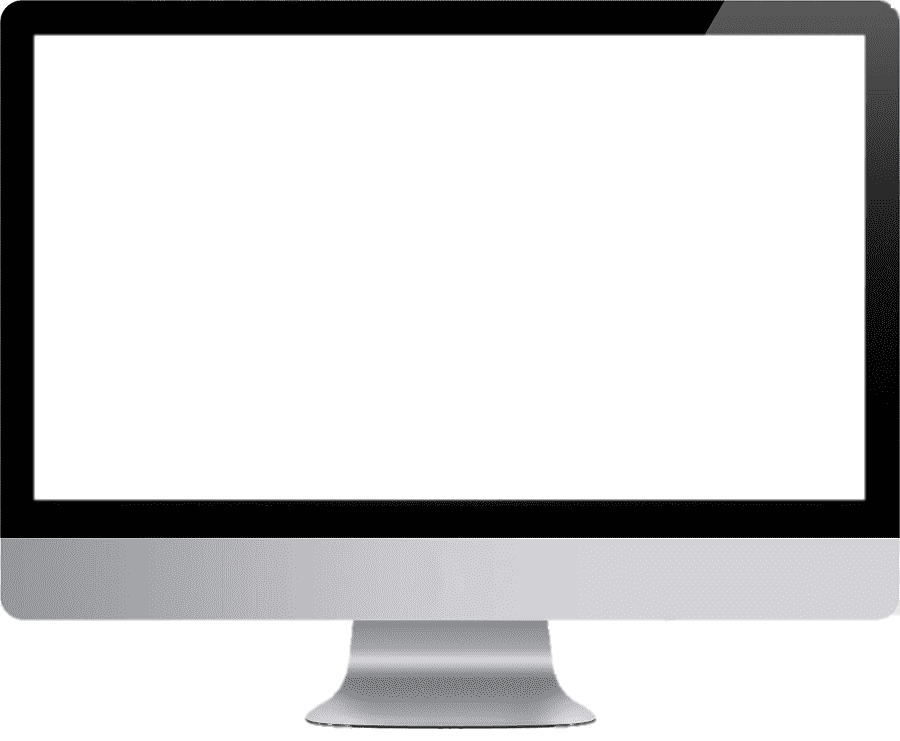 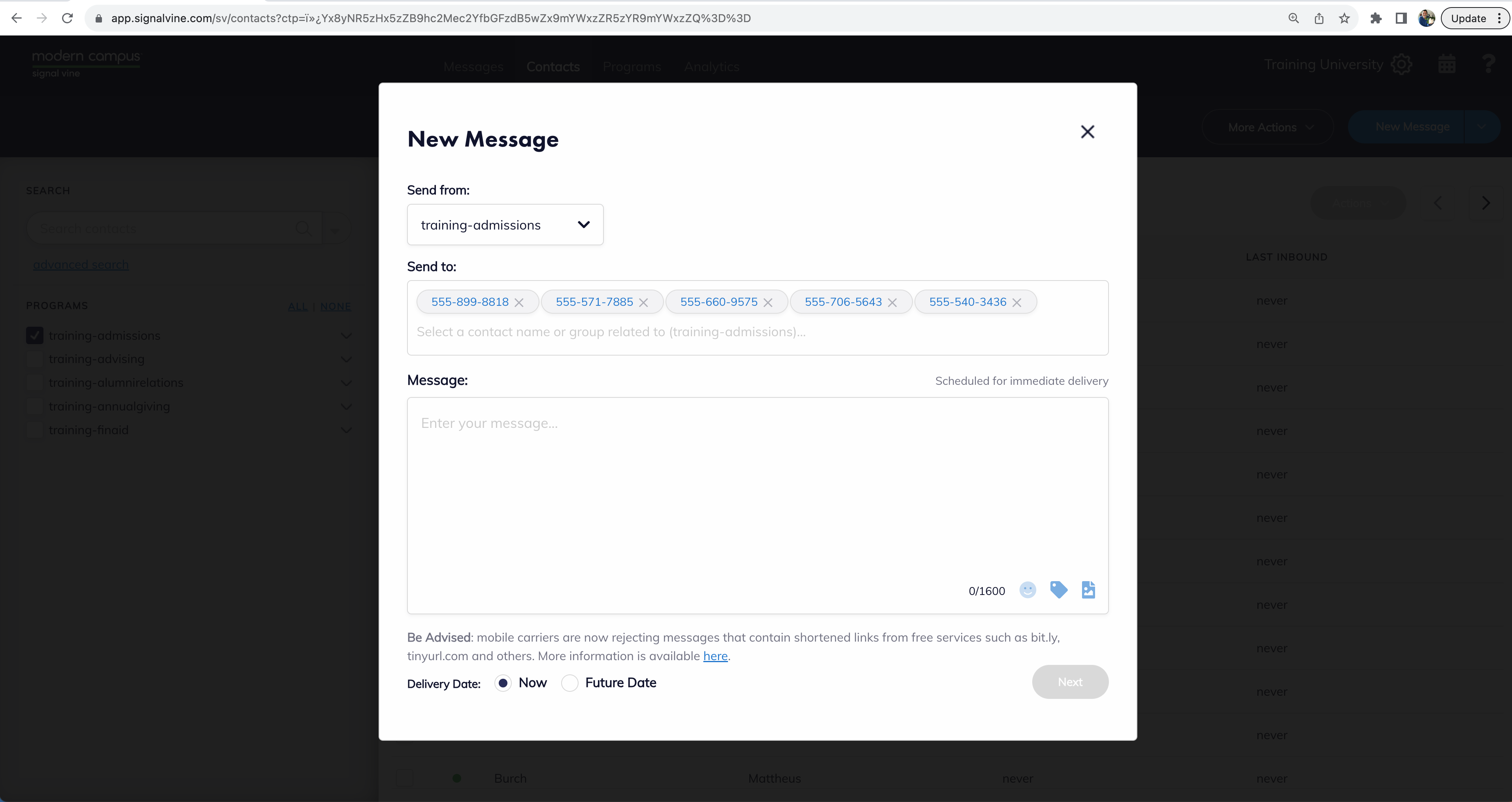 You already have a list of phone numbers or IDs
You want to send a one-time message
You don’t need to save any response data
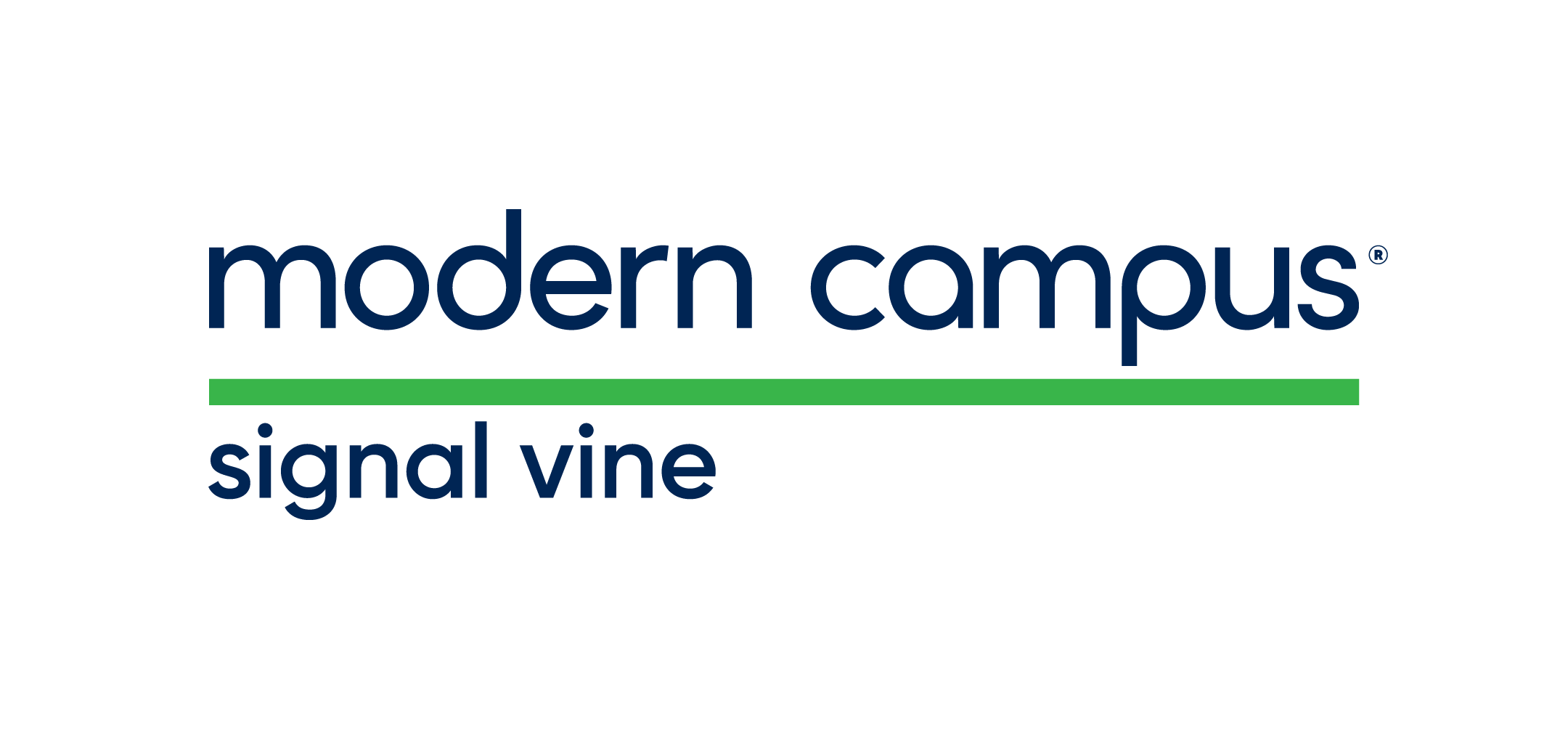 Comma Separated List
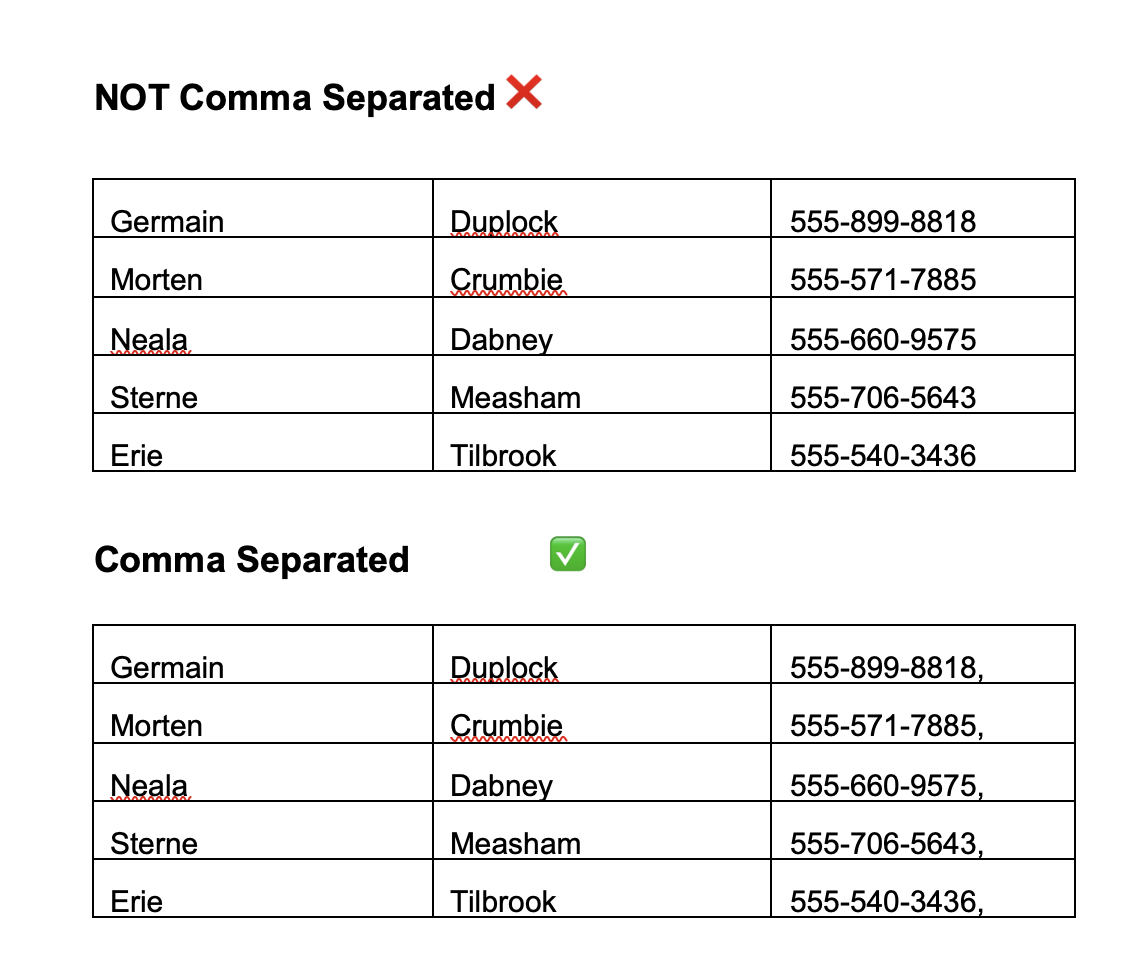 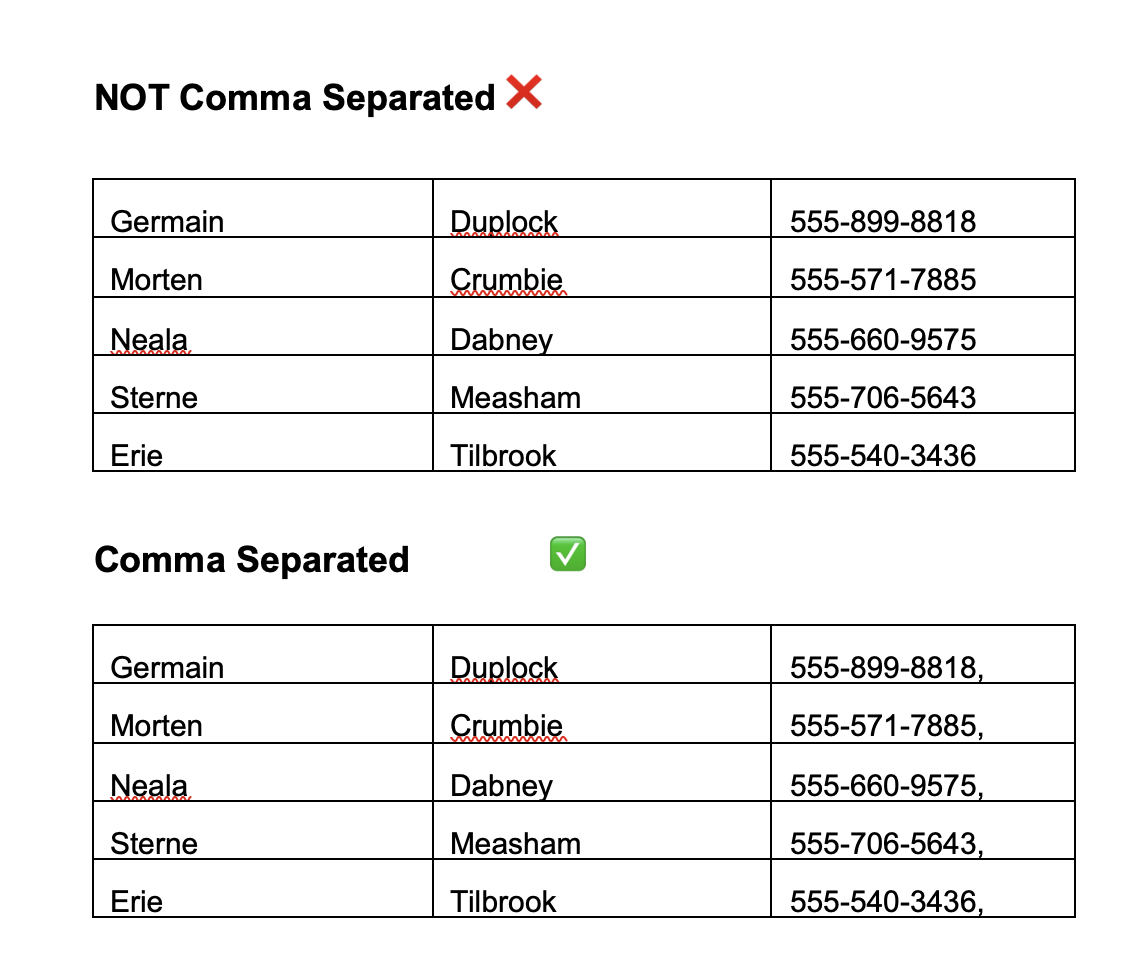 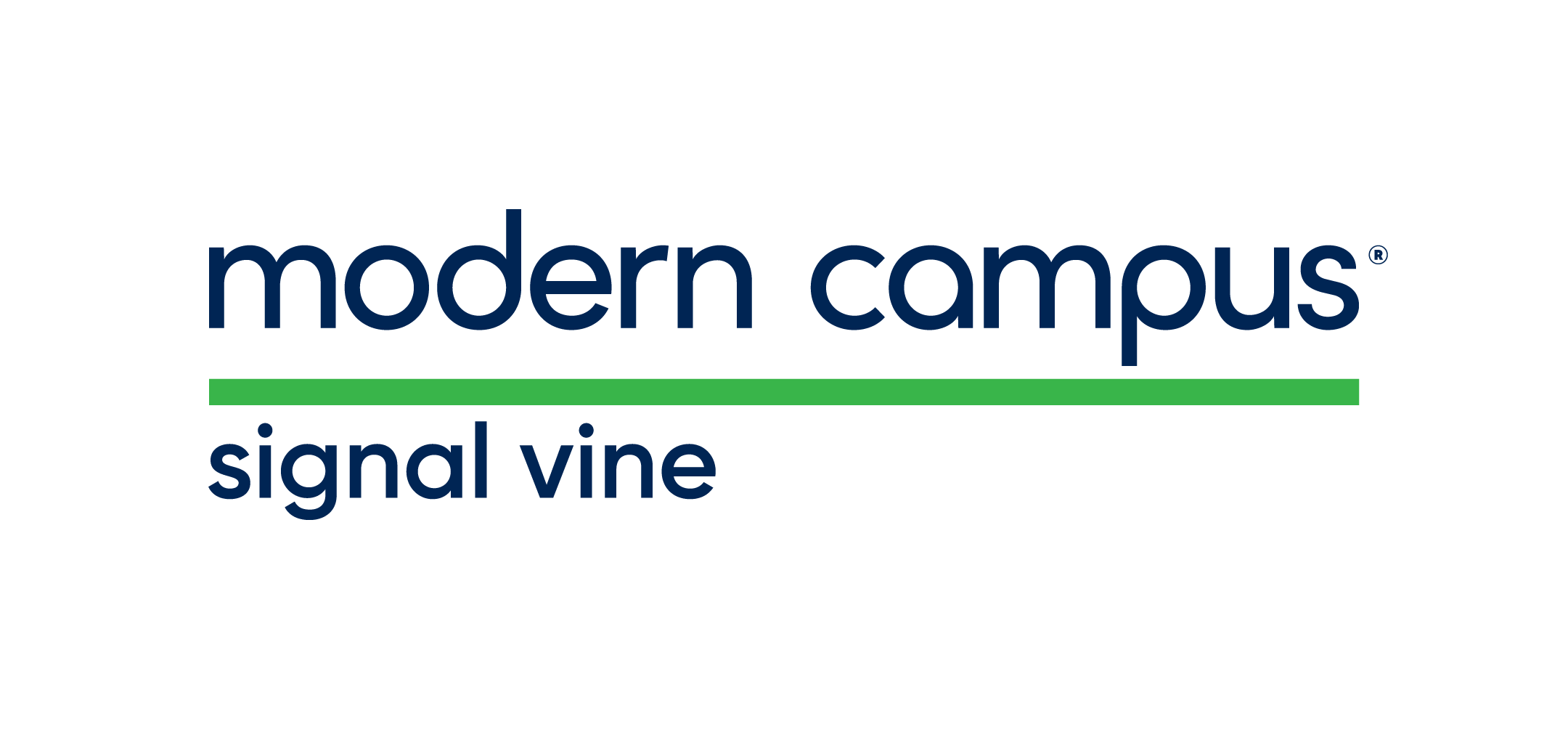 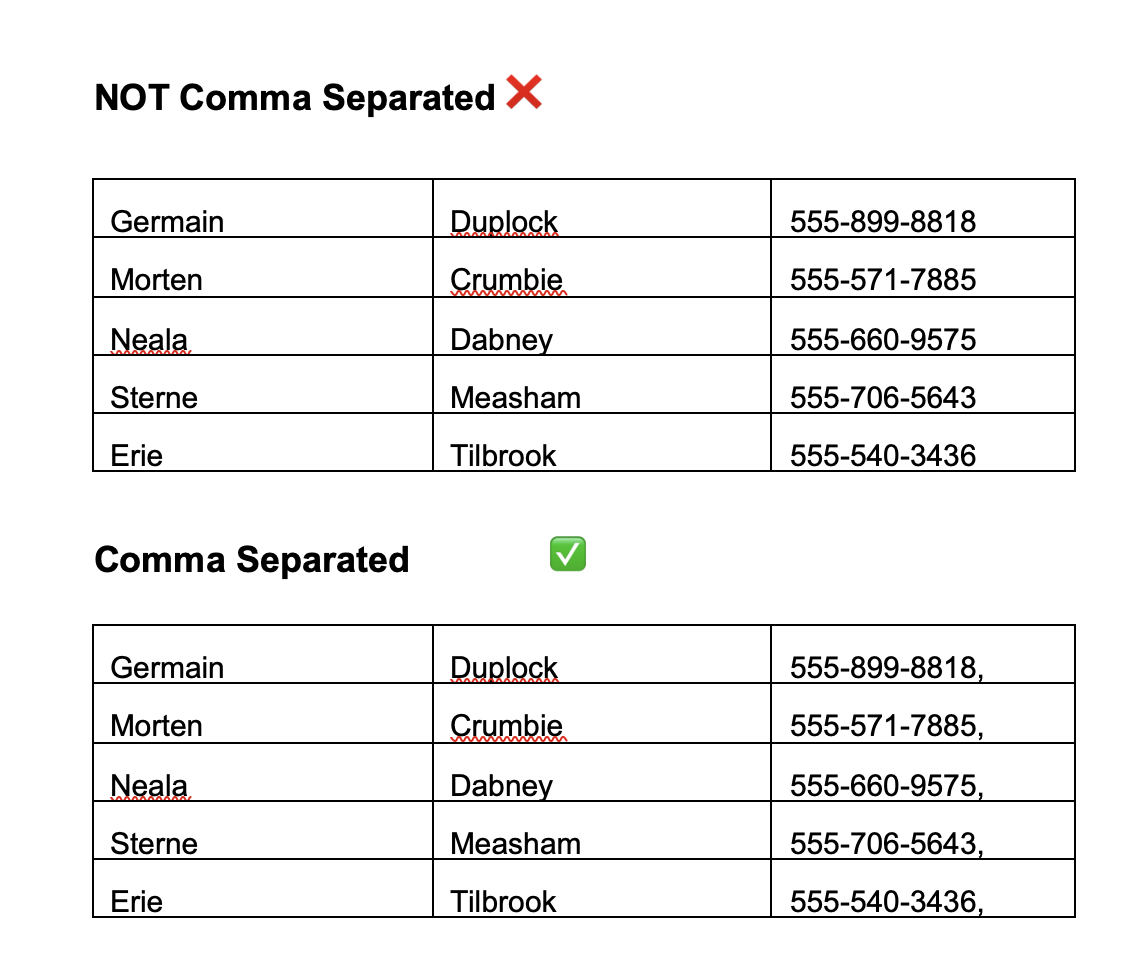 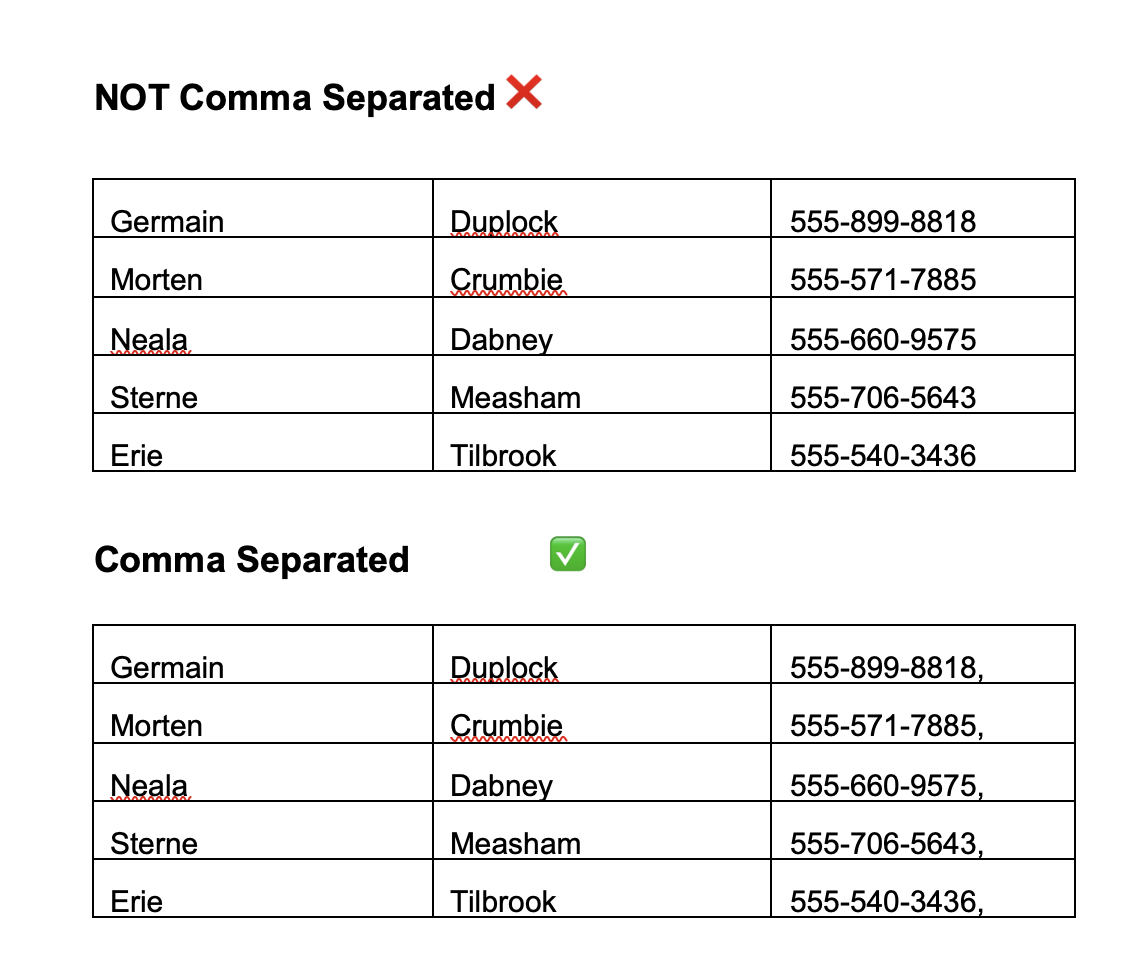 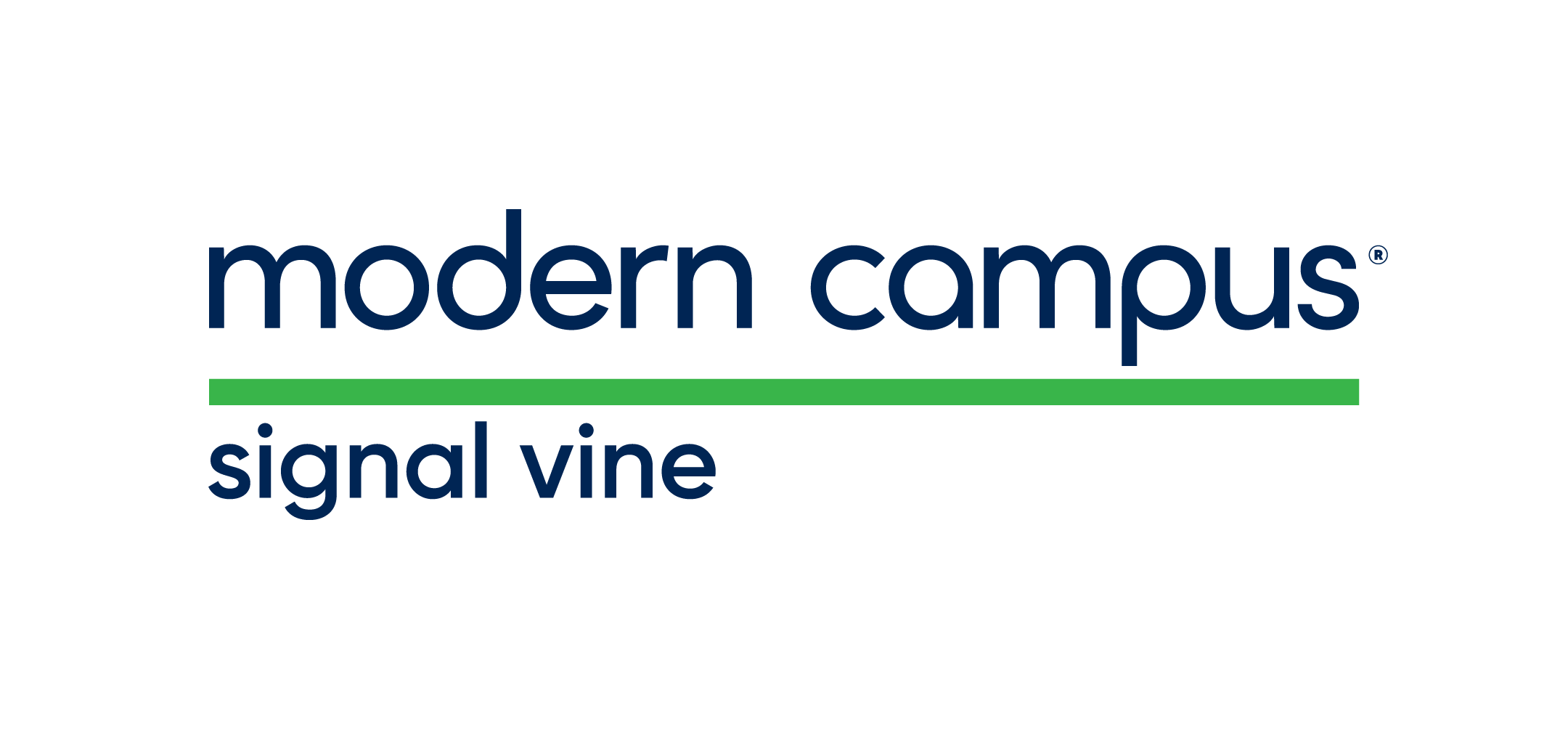 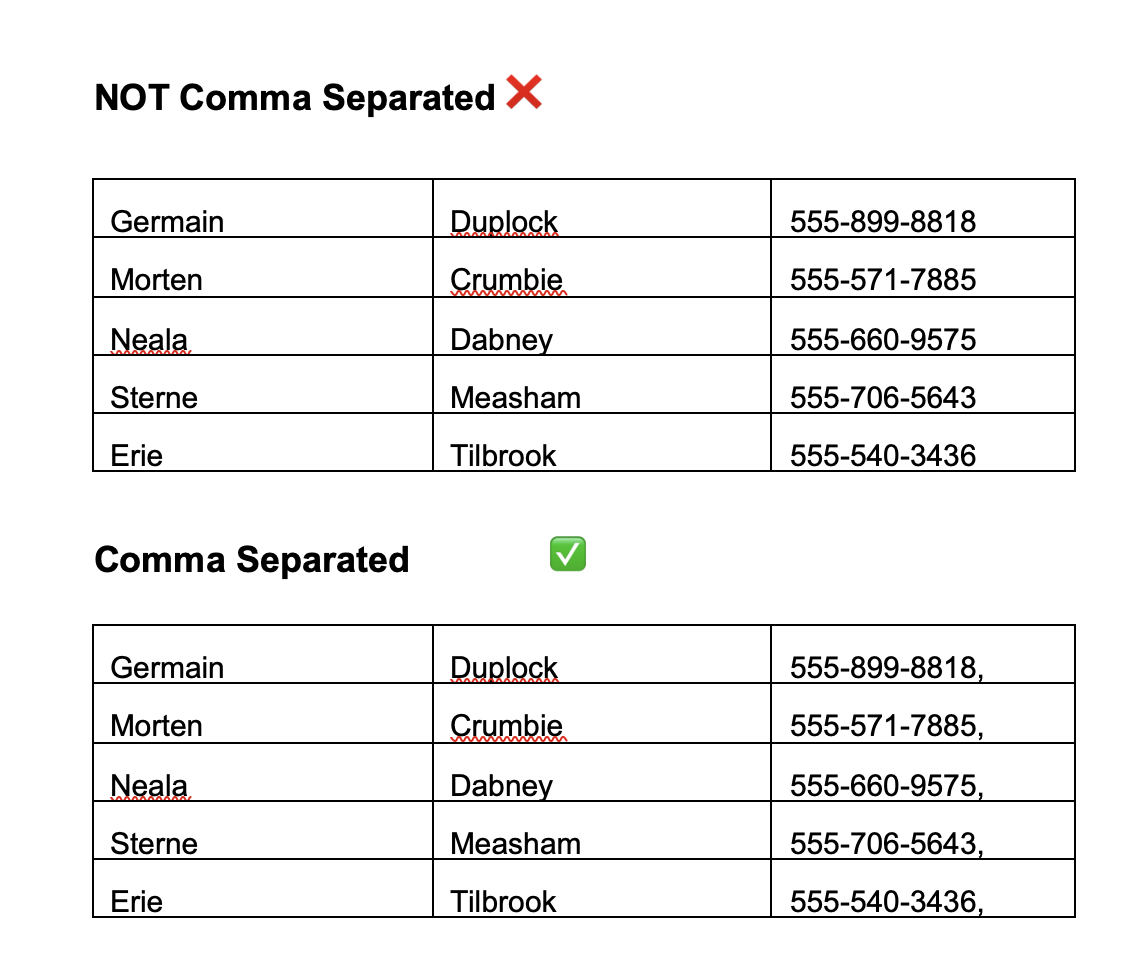 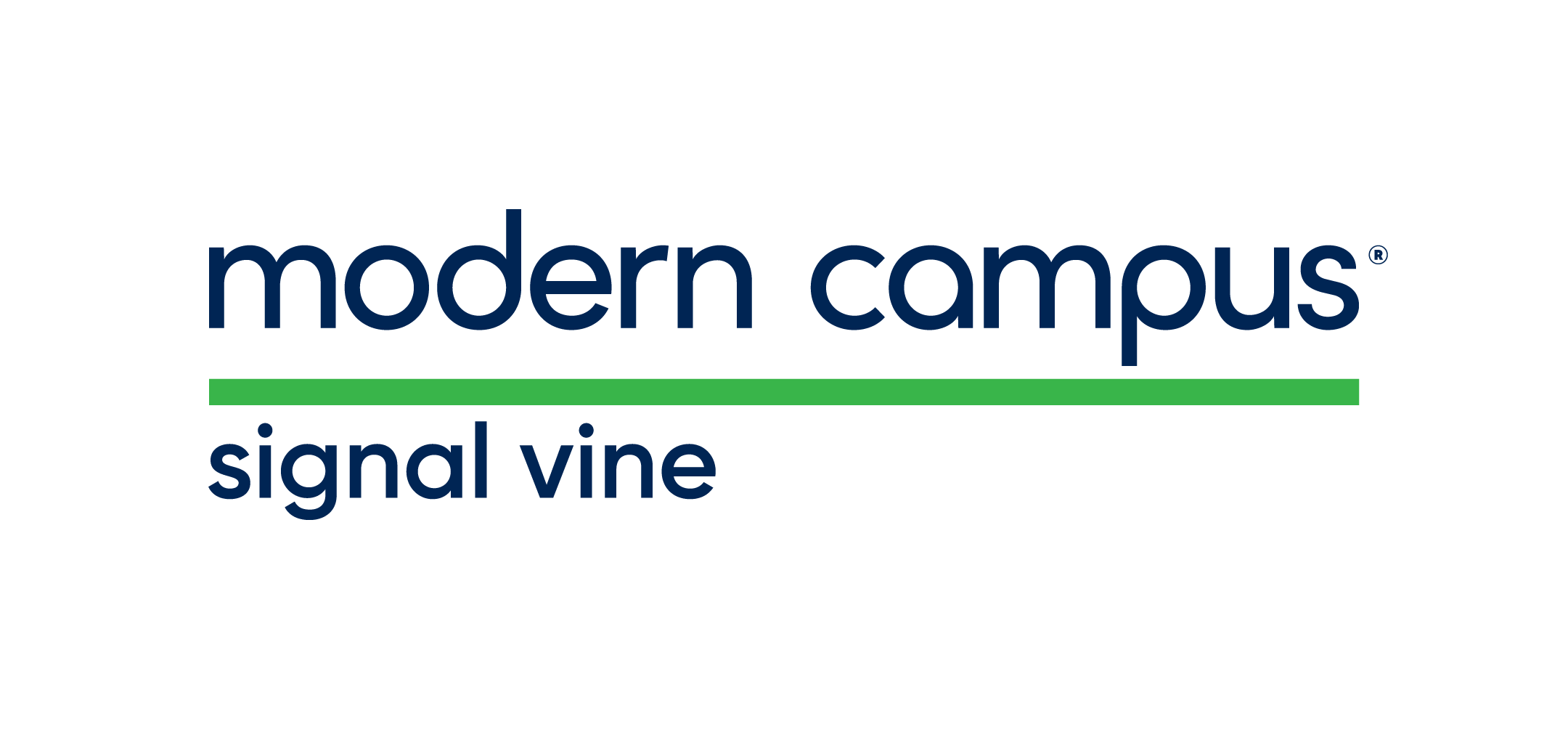 Copy and Paste!
Bulk Messages Do Not…
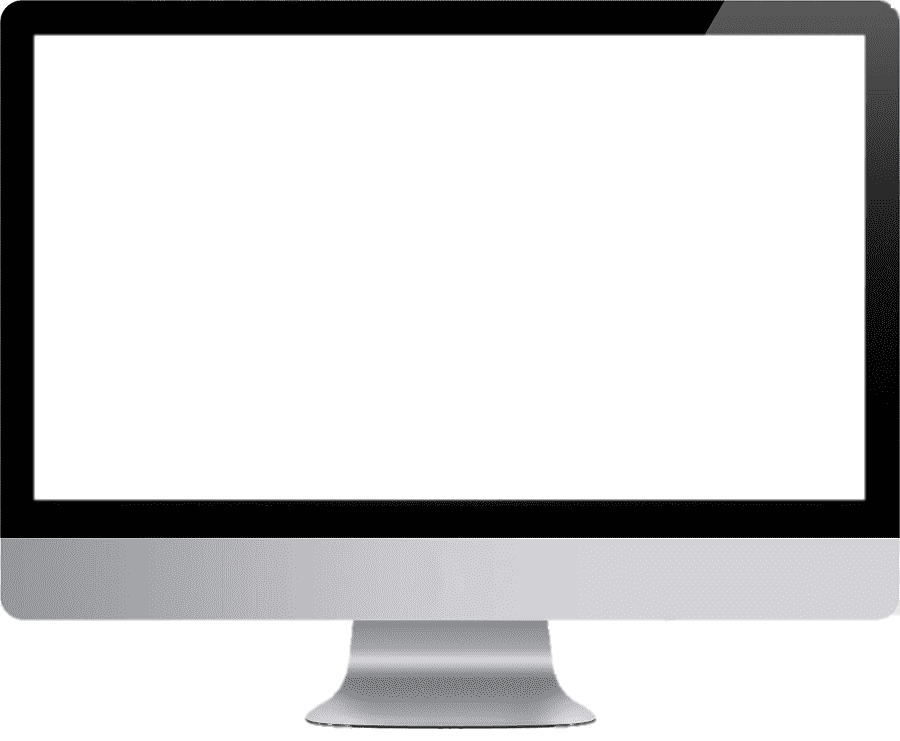 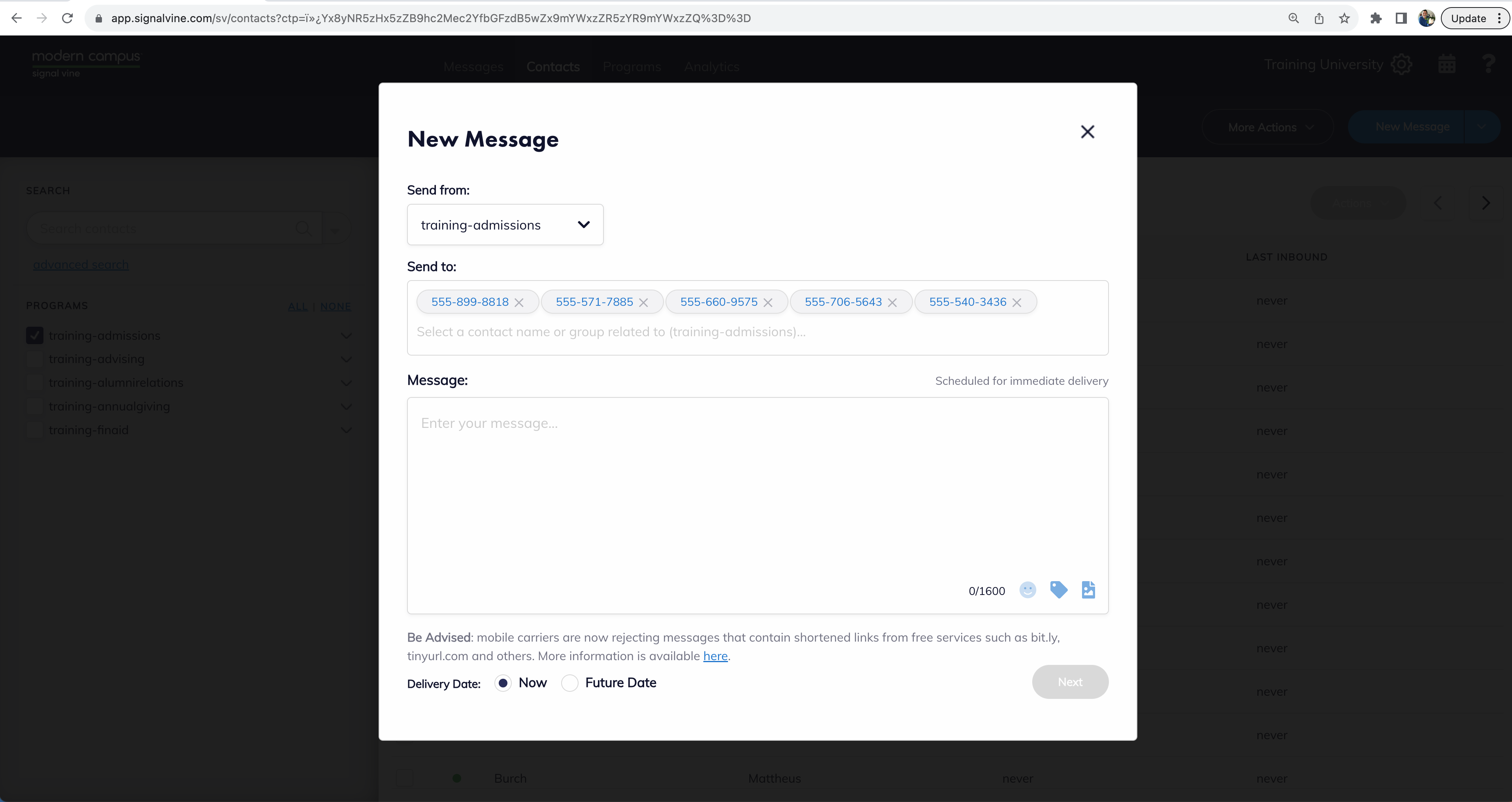 Change data
Save data
Make new groups in Message
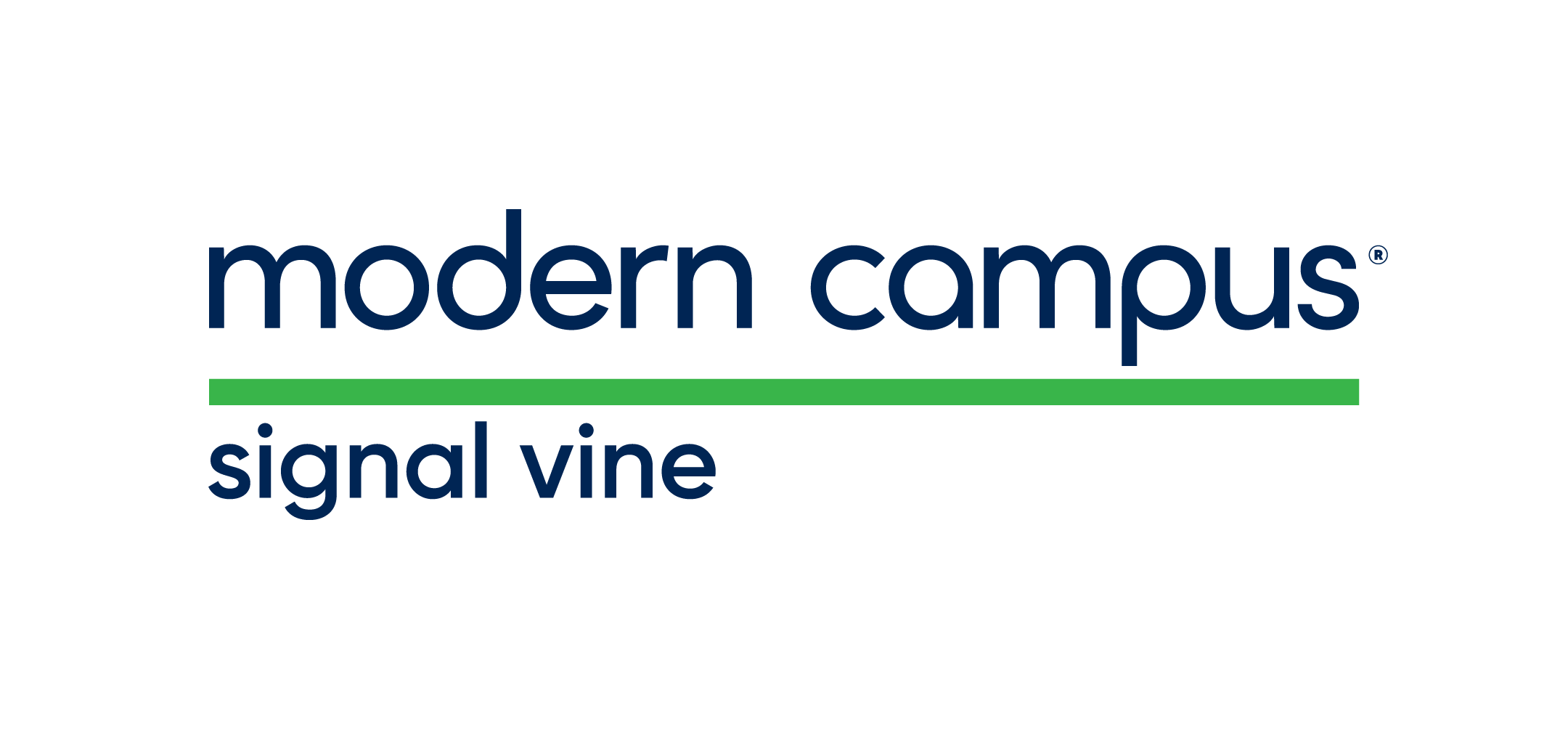 Program Messages
Schedule and send targeted texts
Use data you have in Message
Automate messages based on triggers
Save time!  ”Set it and forget it!”
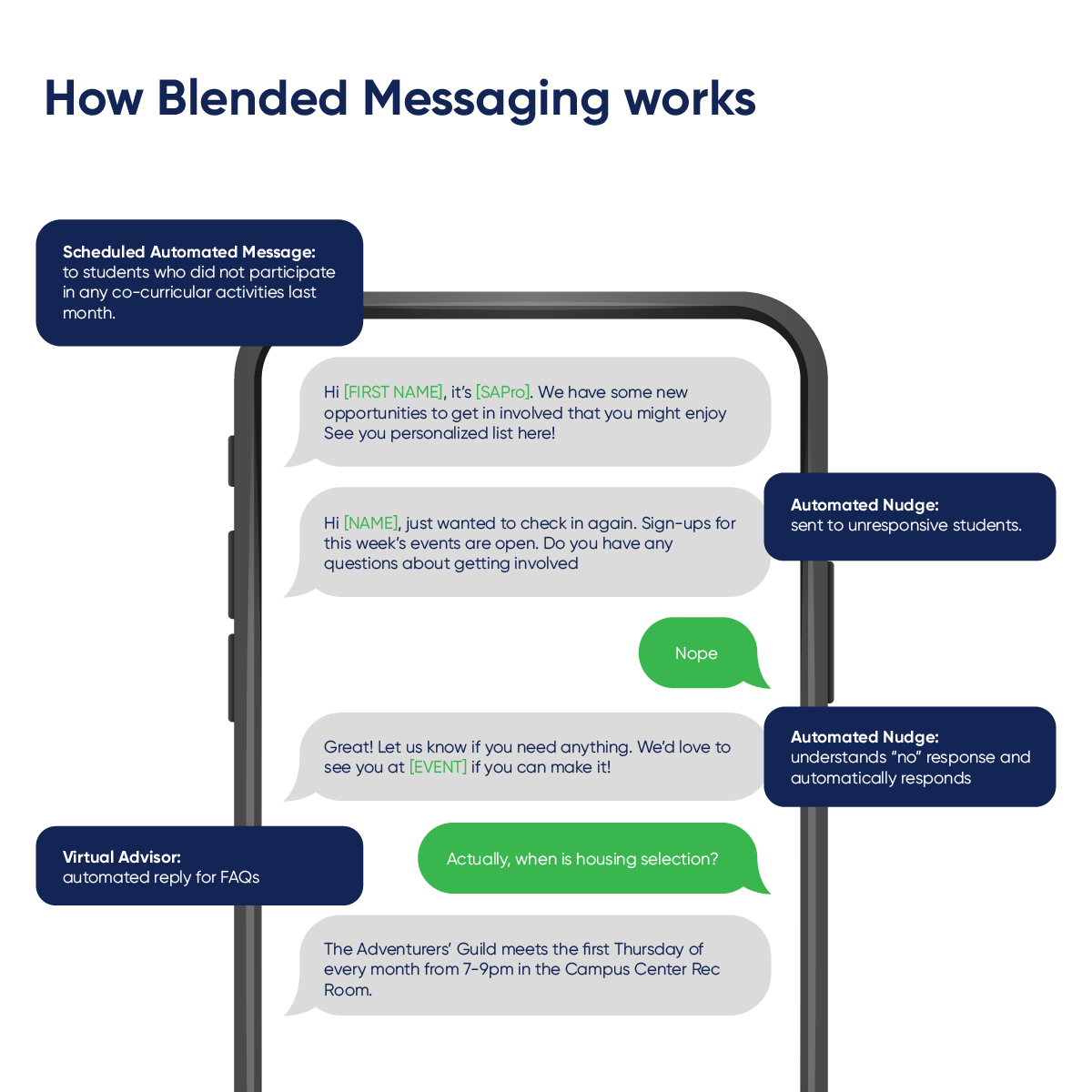 Automated Response
Creates a conversation
Collect data
Hey Isobel! Are you still interested in applying to Cricket University? Reply yes or no.
Yeah…
Great! Here are some resources to get started! www.cu.edu/apply
Hey Isobel! Are you still interested in applying to Cricket University? Reply yes or no.
Yeah…
Great! Here are some resources to get started! www.cu.edu/apply
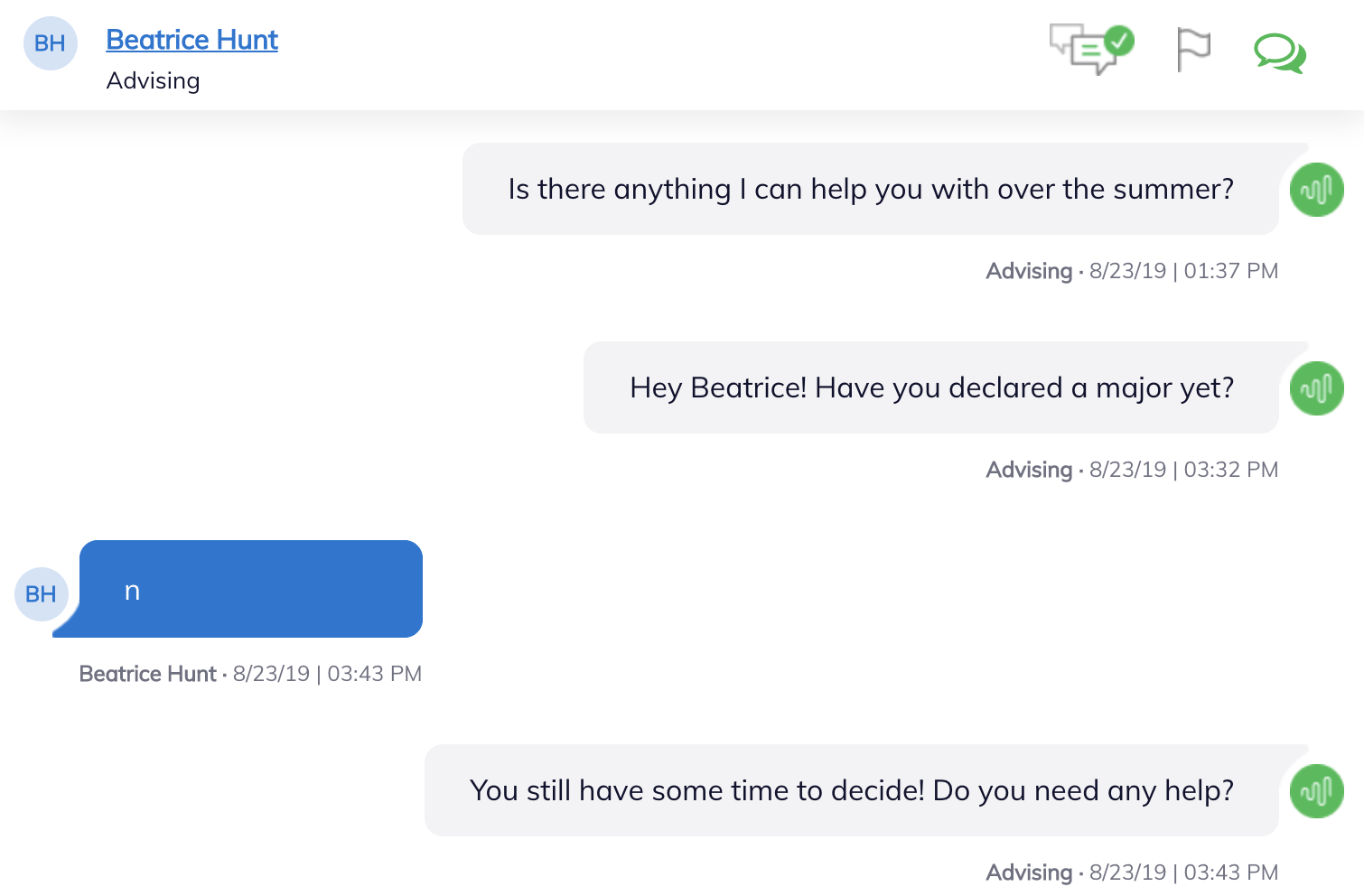 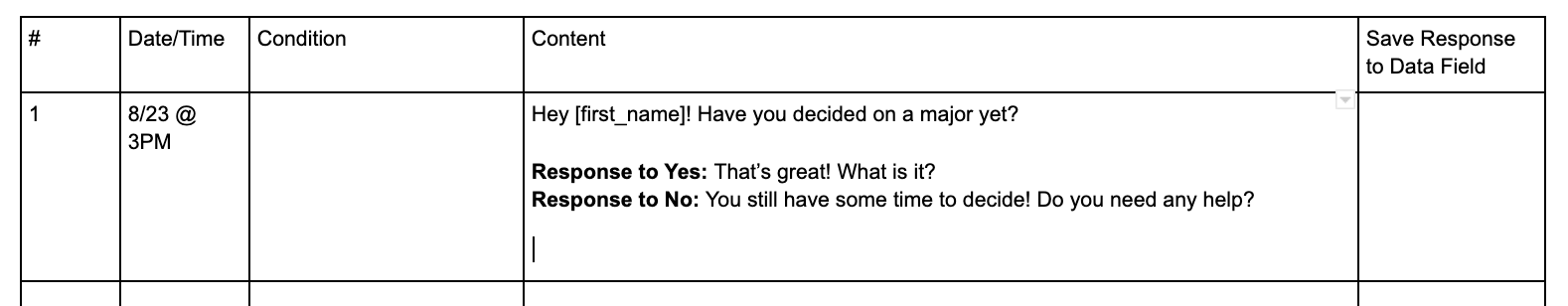 Event Triggered Messaging
Automatically send a message
Based on change in data or event
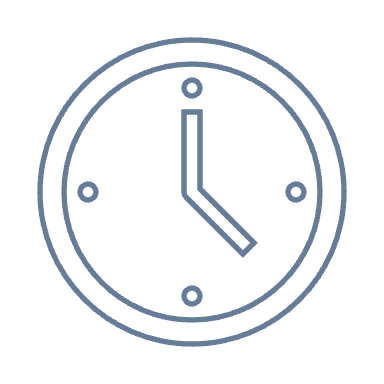 Eric’s number is entered 
and he hasn’t applied yet
Hey Eric! This is Steve here at Cricket University! I’m going to be messaging you through the admissions process, so save this number as CU Admissions. Are you still interested in attending CU in the summer?
Yes!
Great! The application is due soon!
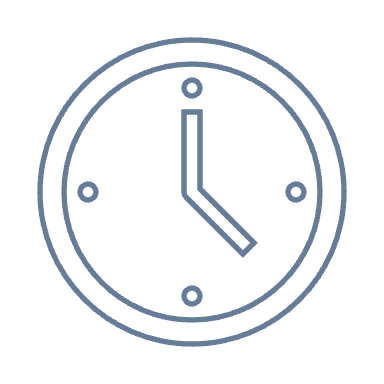 Eric’s number is entered 
and he hasn’t applied yet
Hey Eric! This is Steve here at Cricket University! I’m going to be messaging you through the admissions process, so save this number as CU Admissions. Are you still interested in attending SVU in the summer?
Yes!
Great! The application is due soon!
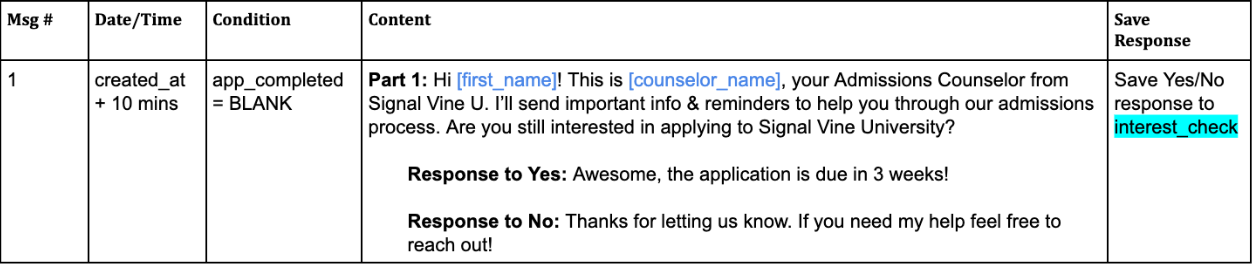 Setting Up Your Program Message
Think through your message
Fill out the template
Work with customer support
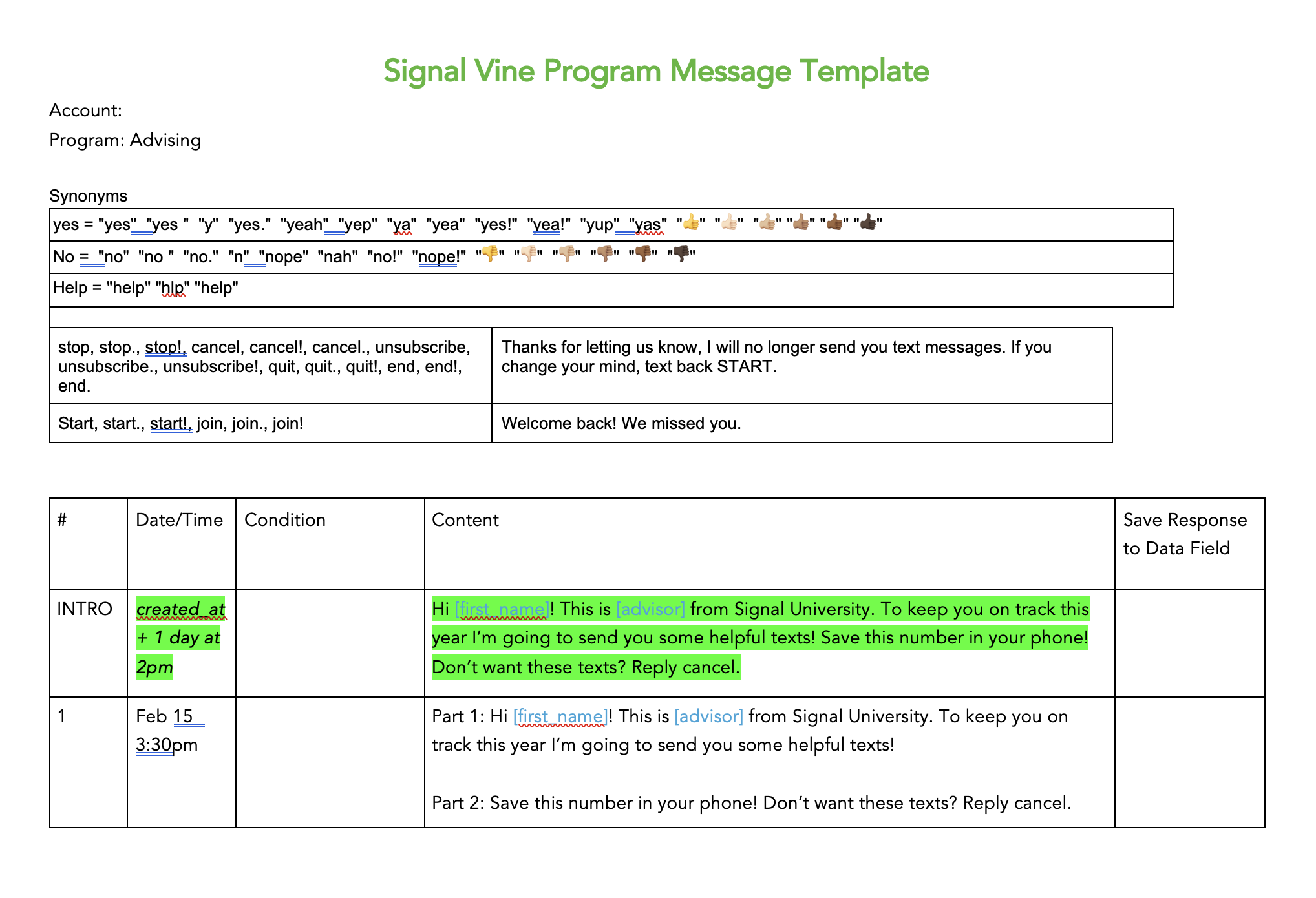 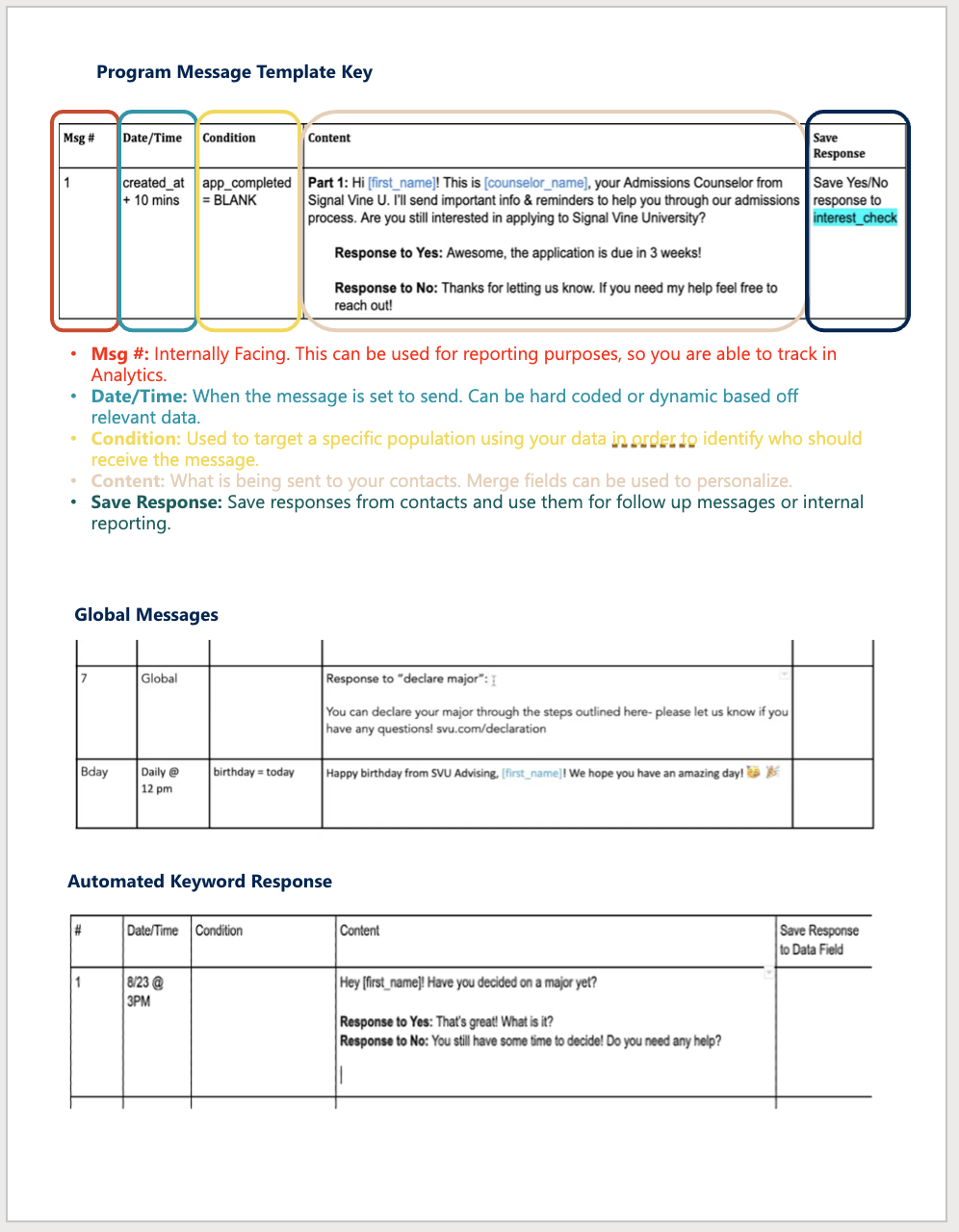 Programs Tab
Message Calendar
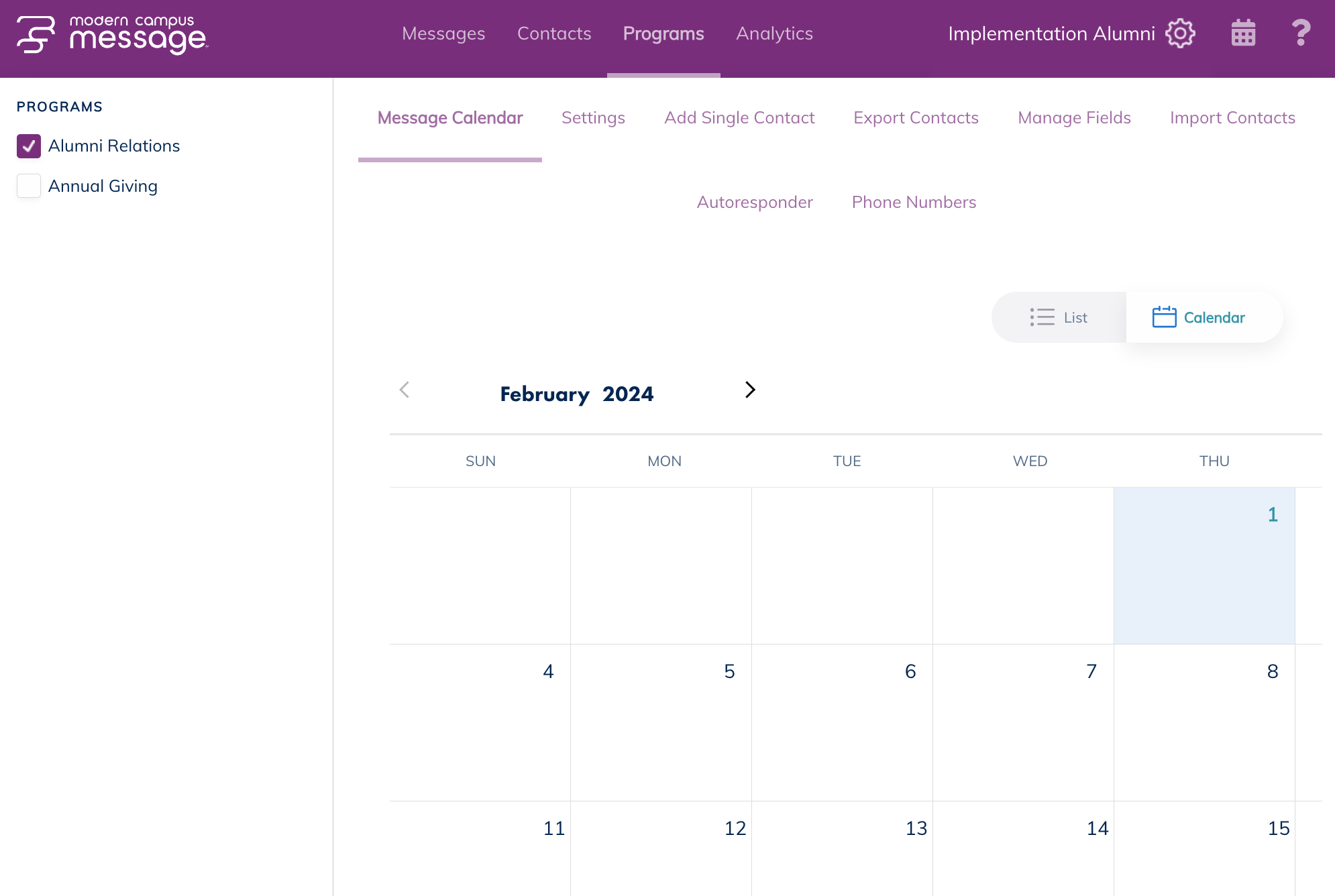 Shows messages scheduled for 2+ contacts
You can edit / delete messages
DO NOT edit Program Messages (anything you set up with customer support)
Program Settings
Select the right program!
MMS access
Group view
Counselor Access
Add a Single Contact
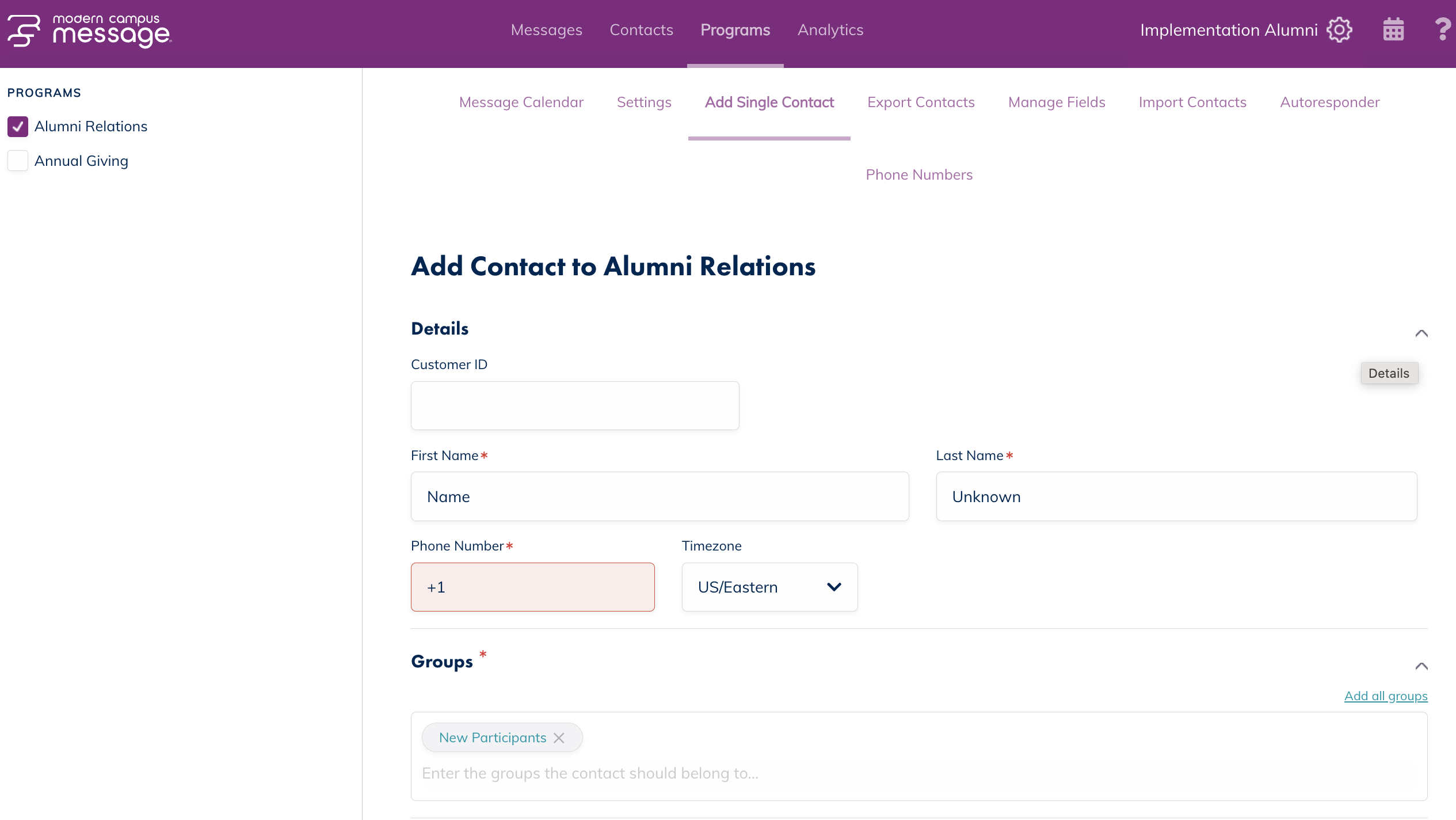 Required fields
Name
Phone Number
Group(s)
Other Program Tabs
Personal Settings
Personal Settings
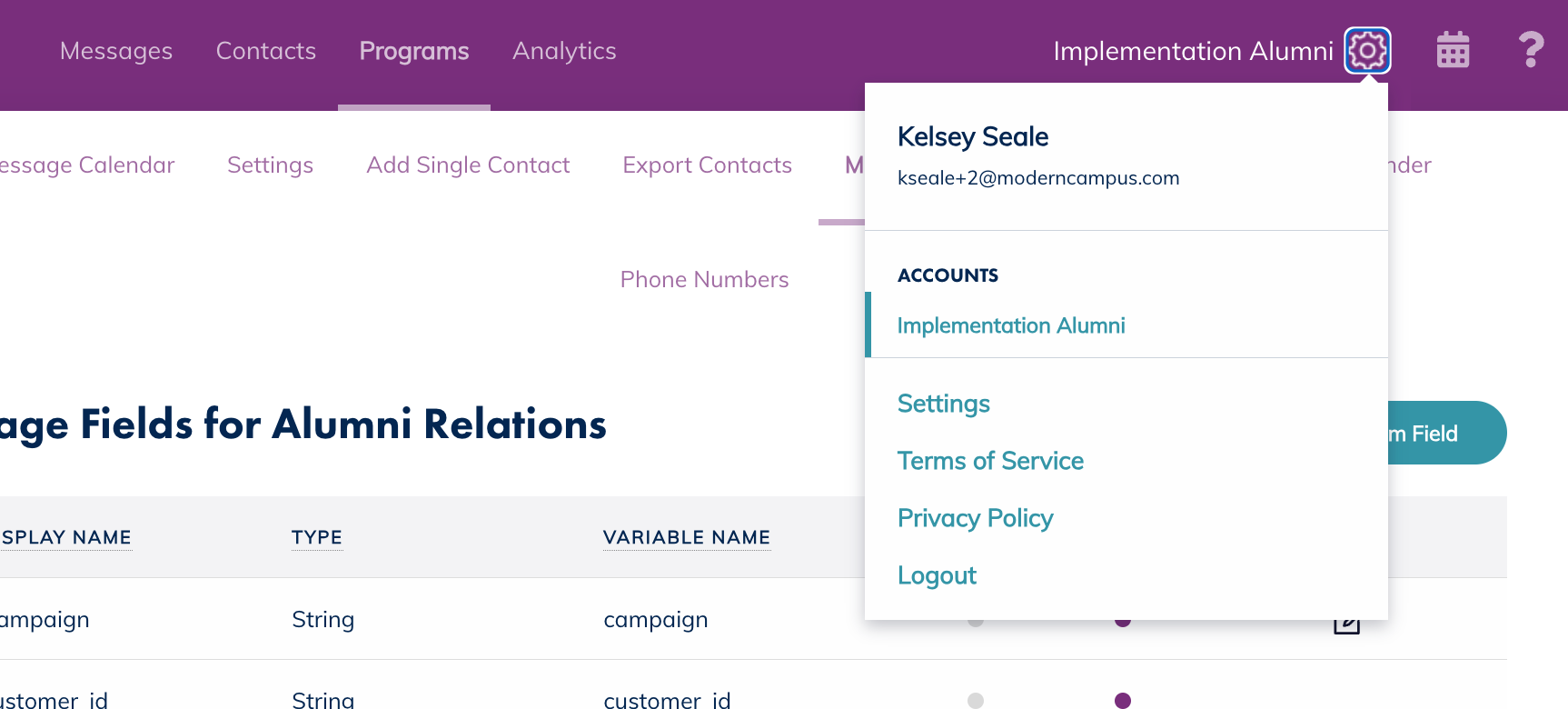 Click the gear icon
Click “settings”
Manage notification preferences 
Manage users
Knowledge Base and Community Forum
[Speaker Notes: https://support.signalvine.com/hc/en-us]
Knowledge Base
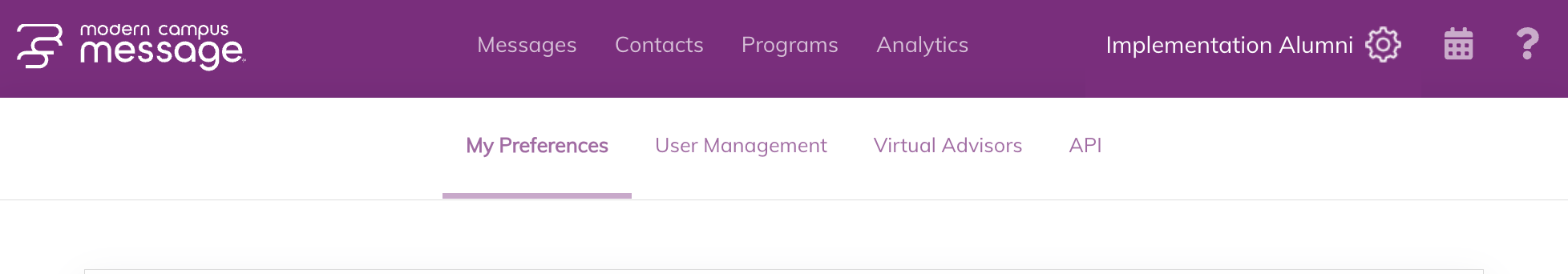 [Speaker Notes: https://support.signalvine.com/hc/en-us]
Submit a Help Ticket!
What will you put into practice after this webinar?
Answer in the poll!
Q&A
Please put your questions in the Q&A box. 
I’ll get to as many as possible and follow up via email if more research is needed!
Thank You
See you next month!
[Speaker Notes: Webinar Resources: https://support.signalvine.com/hc/en-us/articles/23861101443341-Message-101-Training-Webinar]